ENVIRONMENTAL RISK ANALYSIS ON LANDSCAPE OF TURKEY UNDER THE CLIMATE CHANGE
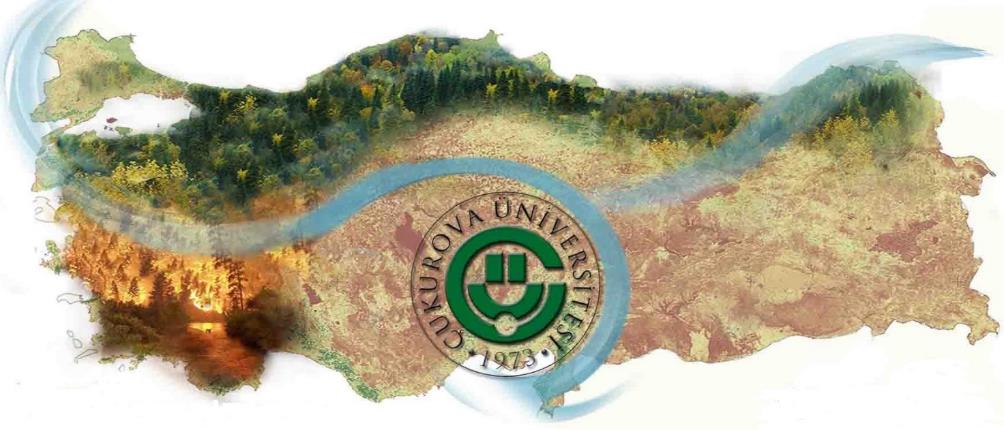 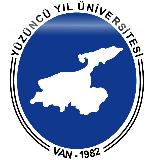 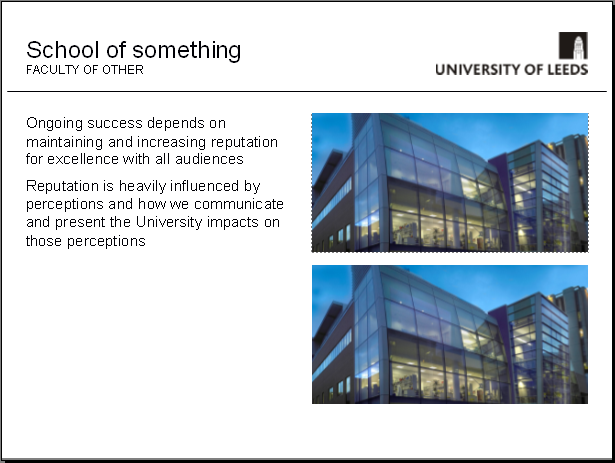 Mike KIRKBY
Brian IRVINE

Merve ERSOY
Merve ŞAHİNGÖZ
Müge ÖZTÜRK
Coşkun ÖZKAN
Ömer KÜÇÜK
Onur ŞATIR
Süha BERBEROĞLU
Selim KAPUR
Fatih EVRENDİLEK
Cenk DÖNMEZ
M.Akif ERDOĞAN
Anıl AKIN
Ahmet CİLEK
Thomas HICKLER
Matthew FORREST
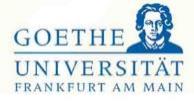 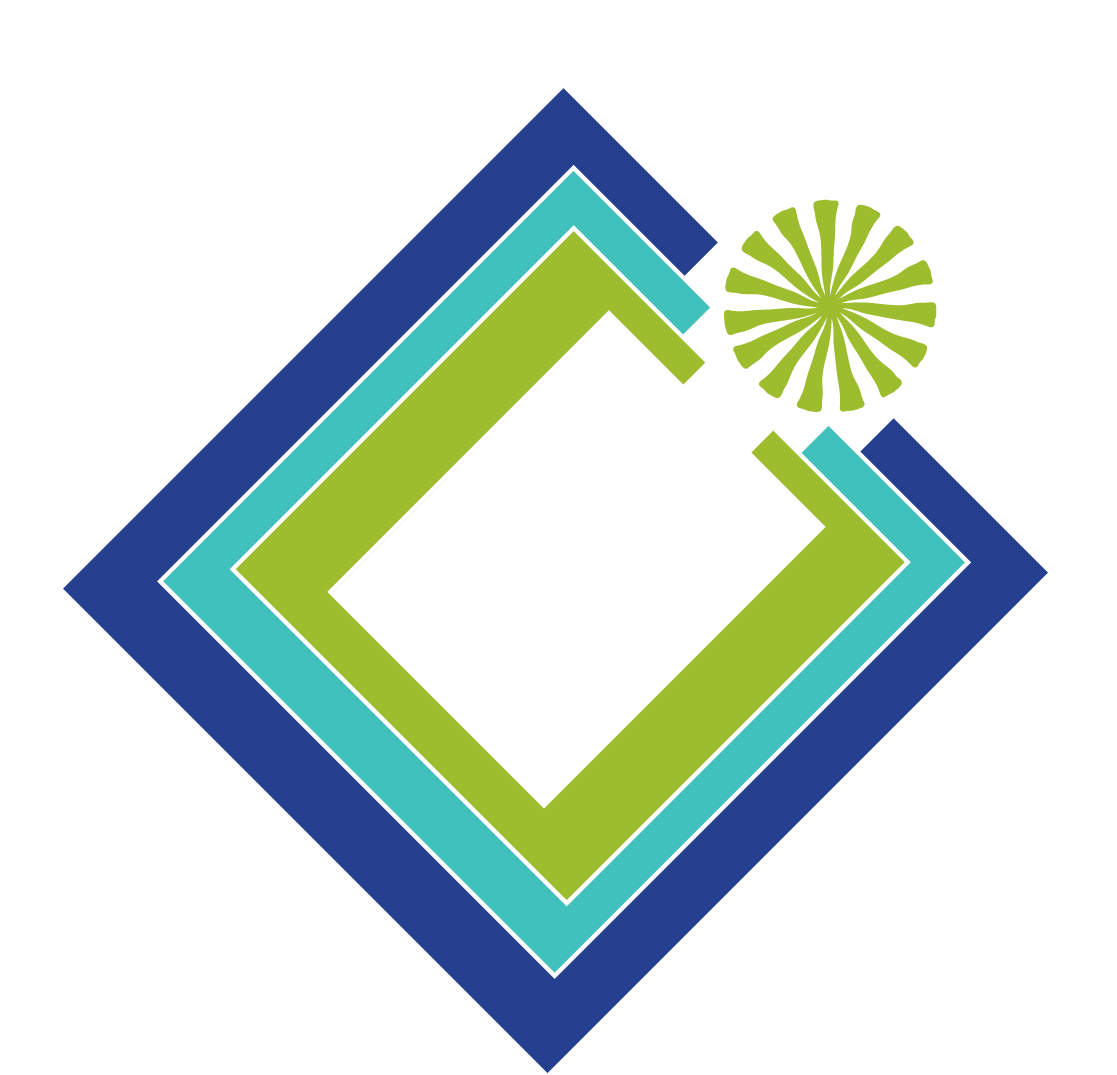 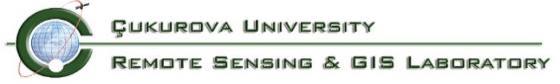 YUZUNCU YIL UNIVERSITY
ARCHITECTURE & DESIGN FACULTY
CONTENTS
Objectives
 
Modelling works
Climate data
Modelling and mapping NPP
Erosion
Forest fire risk
Aridity index

3. Results & Conclusions
Objectives
The major objectives of this research are 
to model the current and future spatial distribution of: 
Net Primary Productivity (NPP); 
Erosion; 
Forest fire risk 
Aridity index
under the climate change scenarios
Climate data
5th Assessment Report of IPCC 
RCP (Representative Concentration Pathways)
Climate data
Climate Data (2000-2010)
derived from State Meteorological Works (DMI)
Temperature, Precipitation, Solar Radiation
Monthly Basis
Climate Data (2070-2080)
derived from WorldClim
IPCC Scenarios (RCP2.6, RCP 4.5, RCP 6.0,RCP 8.5)
Monthly Basis
Temperature Changes
(up to 2-3 Celcius)
Precipitation Changes
Soil texture
Land cover
NDVI
Precipitation
Percent tree cover
NASA-CASA Model
Solar radiation
Temperature
Future NPP 
(under four IPCC scenarios)
Present NPP
Net Primary Productivity (NPP)
NASA – CASA (Carnegie-Ames-Stanford Approach )
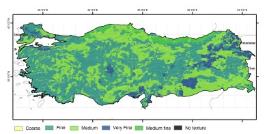 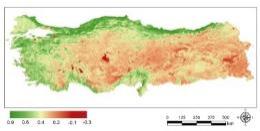 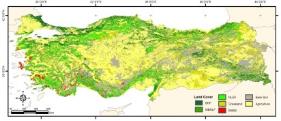 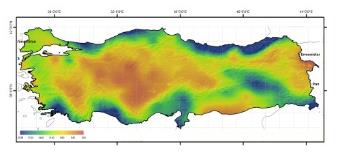 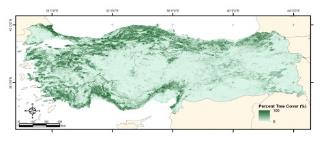 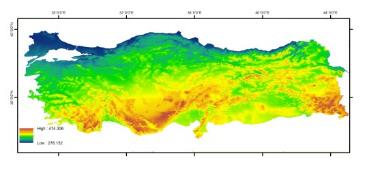 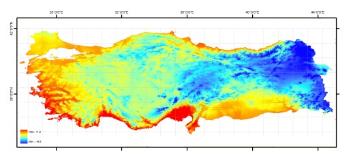 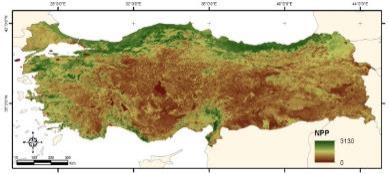 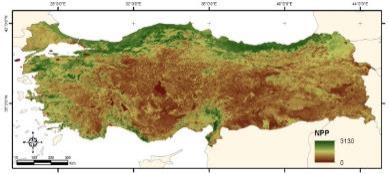 Net Primary Productivity (NPP)
Multi- Temp. MODIS dataset (81 images)
(250m)
IKONOS and Geoeye images 4m-1m)
MODIS products
EVIs
NDVIs
Std. Of NDVIs
Max.NDVIs
Min. NDVIs
Mean NDVIs
Mean EVIs
Percent tree cover
Training dataset (80%)

Testing dataset (20%)
Stepwise linear Regression
(Variable selection)
Accuracy analyses
Regression tree model
Percent tree cover prediction
Estimation of percent tree cover
Regression tree model has 5 stages;
i.  Creating the reference percent tree cover 
ii. Pre-processing of the multi-temporal MODIS
dataset,
iii. Selecting the predictors by SLR, 
iv. Application of the regression tree model and 
validation
Mapping the percent tree cover by regression 
tree model
Flow diagram of the regression tree 
model
Net Primary Productivity (NPP)
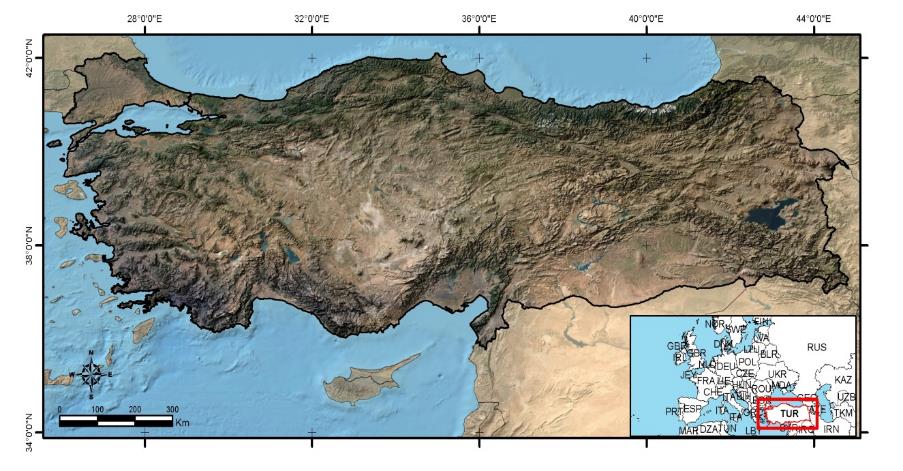 Estimation of percent tree cover
Classified GeoEye-1 Image
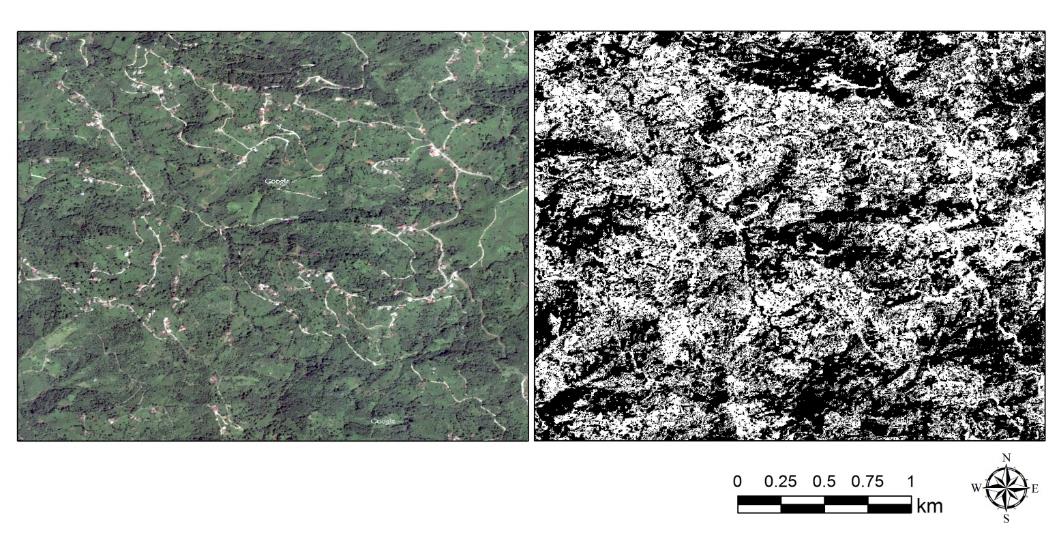 9 GeoEye-1 Scenes were used 
as training data
A sample GeoEye-1 Scene
Net Primary Productivity (NPP)
Estimation of percent tree cover
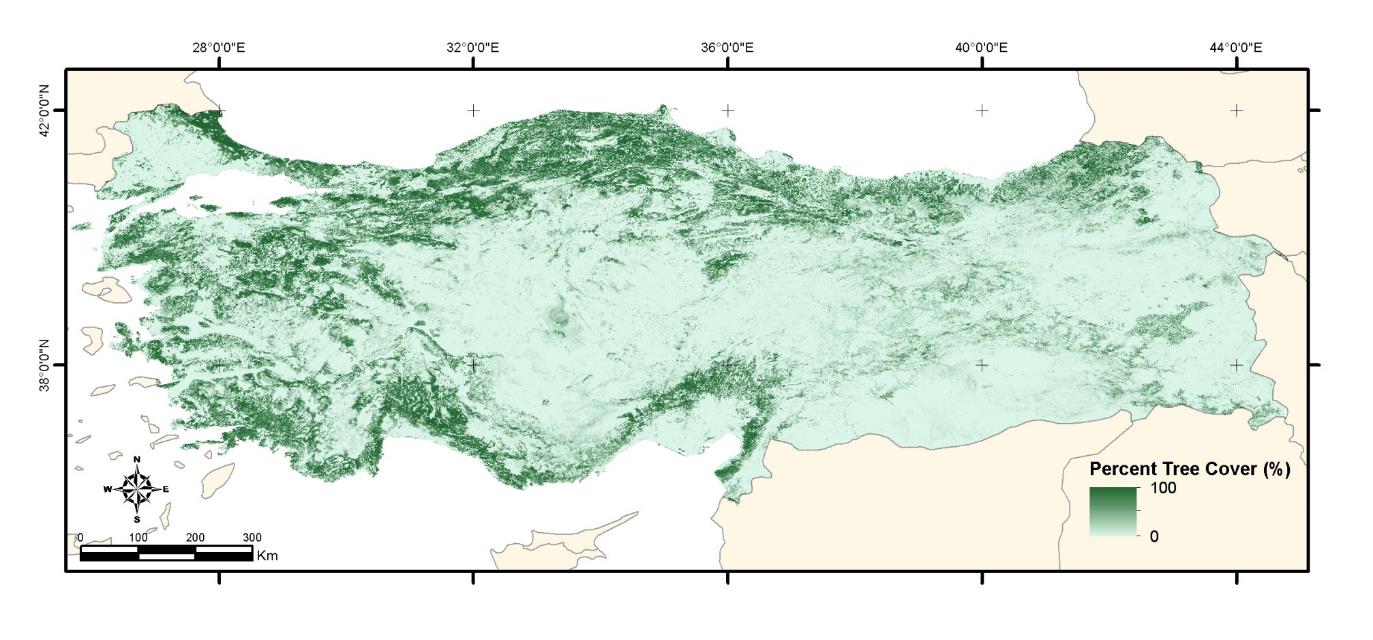 Target attribute `dep'
Read 1109 cases (16 attributes) from tr10per_str.data
Model:
  Rule 1: [424 cases, mean 26.6, range 0 to 89, est err 15.1]
    if
        band03 > 4448
        band12 <= 31650
    then
        dep = 66.2 - 0.1033 band02 + 0.0509 band03 + 0.0388 band01
              + 0.0014 band07 - 0.0009 band06 + 0.0012 band04 - 0.0014 band08
              + 0.00012 band12 - 0.0007 band09 + 0.002 band05
  Rule 2: [672 cases, mean 55.1, range 0 to 96, est err 16.5]
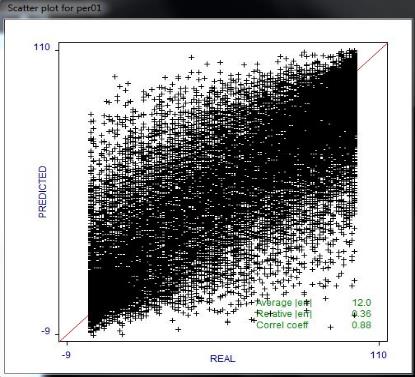 R = 0.88
Net Primary Productivity (NPP)
Mapping Land Cover
MODIS dataset, Topographic Maps, Geographic position, Cover Records/Ground Truth were utilised
The productive forest lands cover around  21 percent of the total study area. Decidious forestlands are dominant in norhtern part of Turkey and Conifers are dominant in southern and eastern part of Turkey.
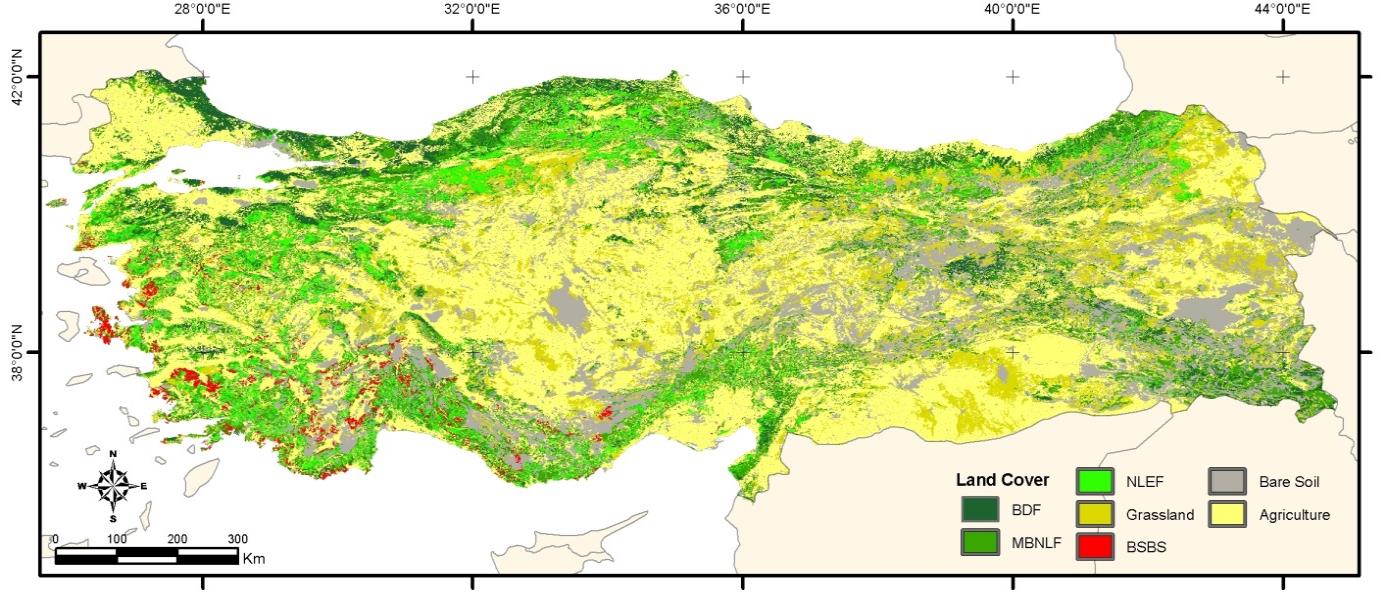 Net Primary Productivity (NPP)
Typical Northern  Forest Trees  (Black Sea forest types)in 4m resolution
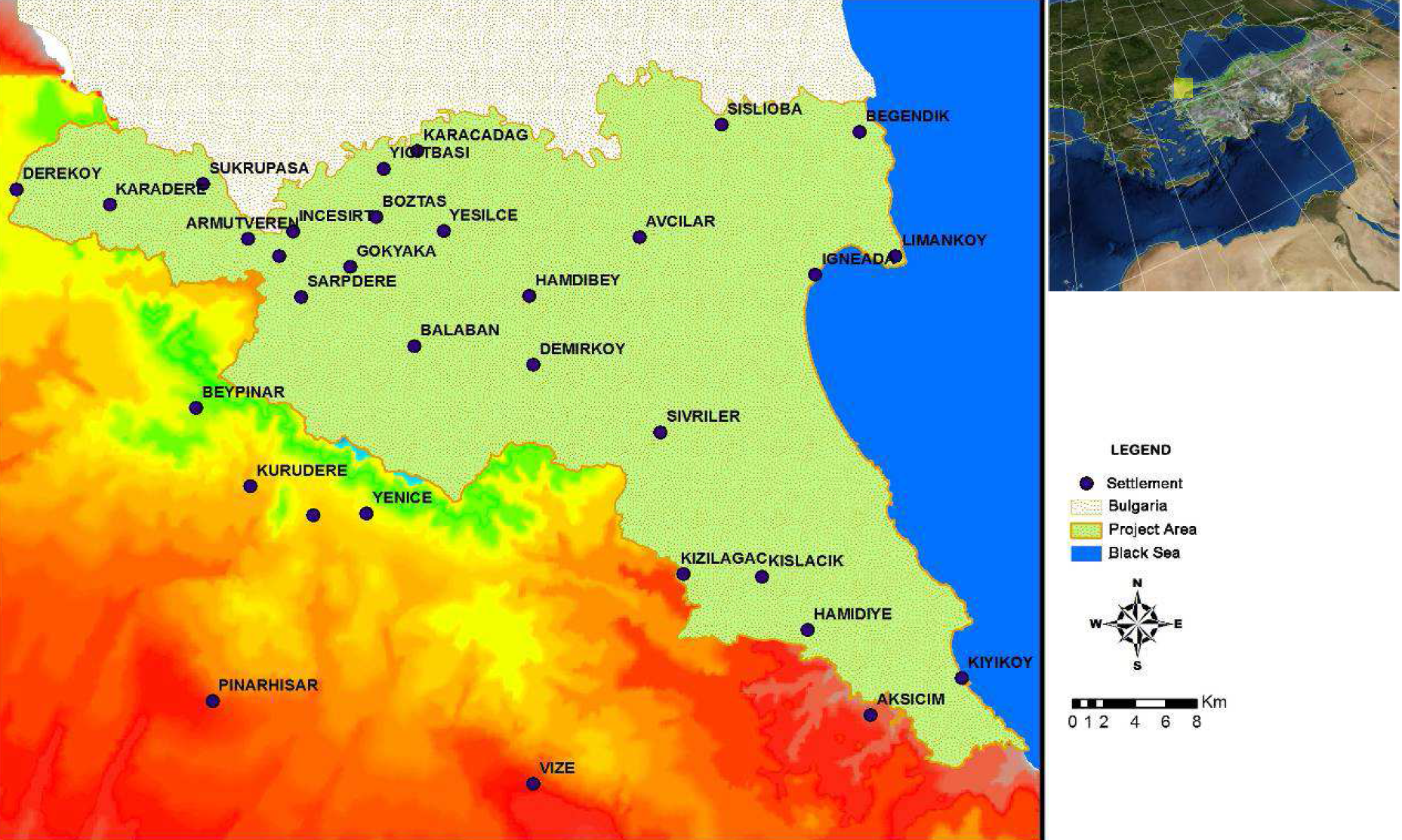 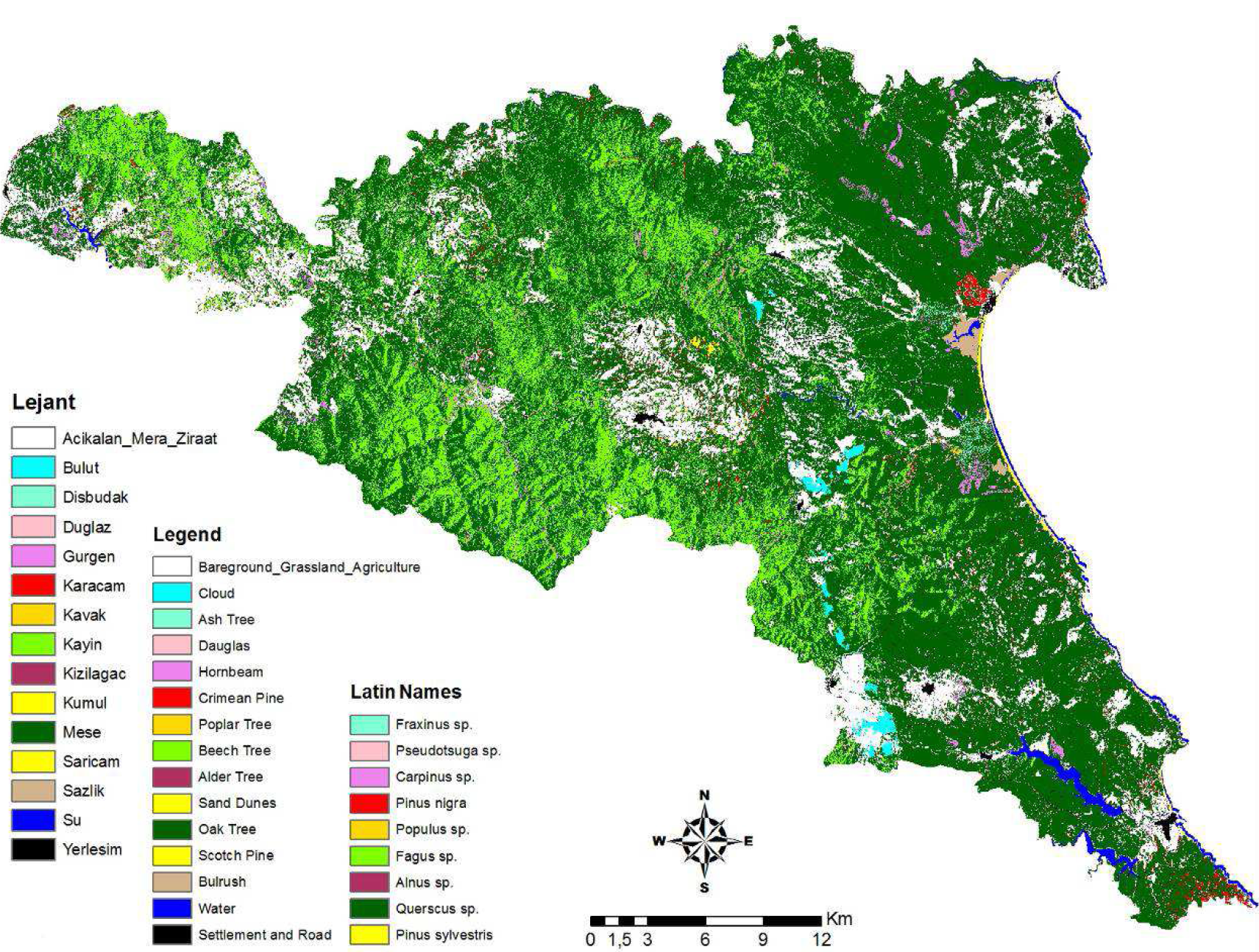 Net Primary Productivity (NPP)
Typical Southern  Forest Trees  (Mediterranean forest types)in 10m resolution
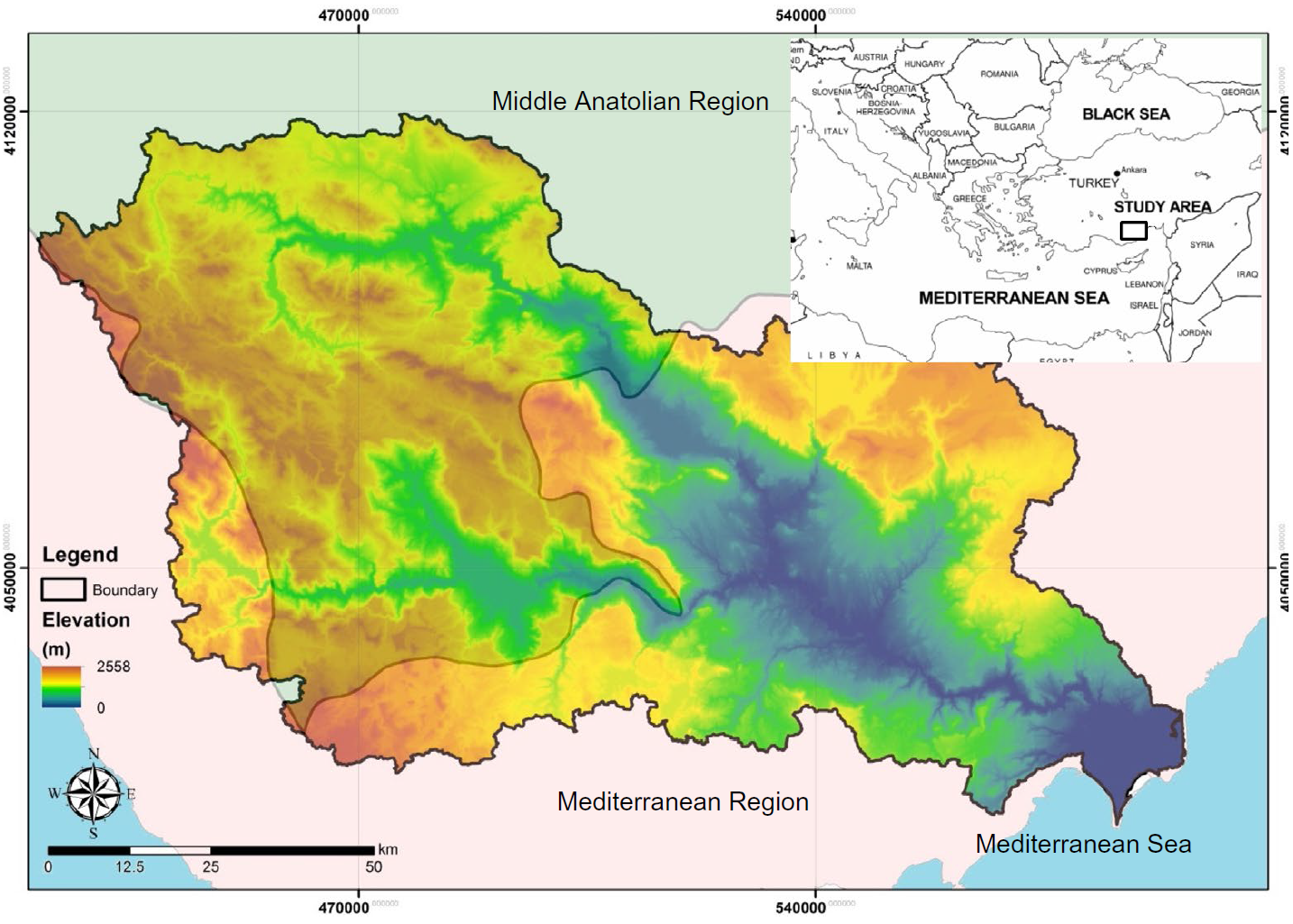 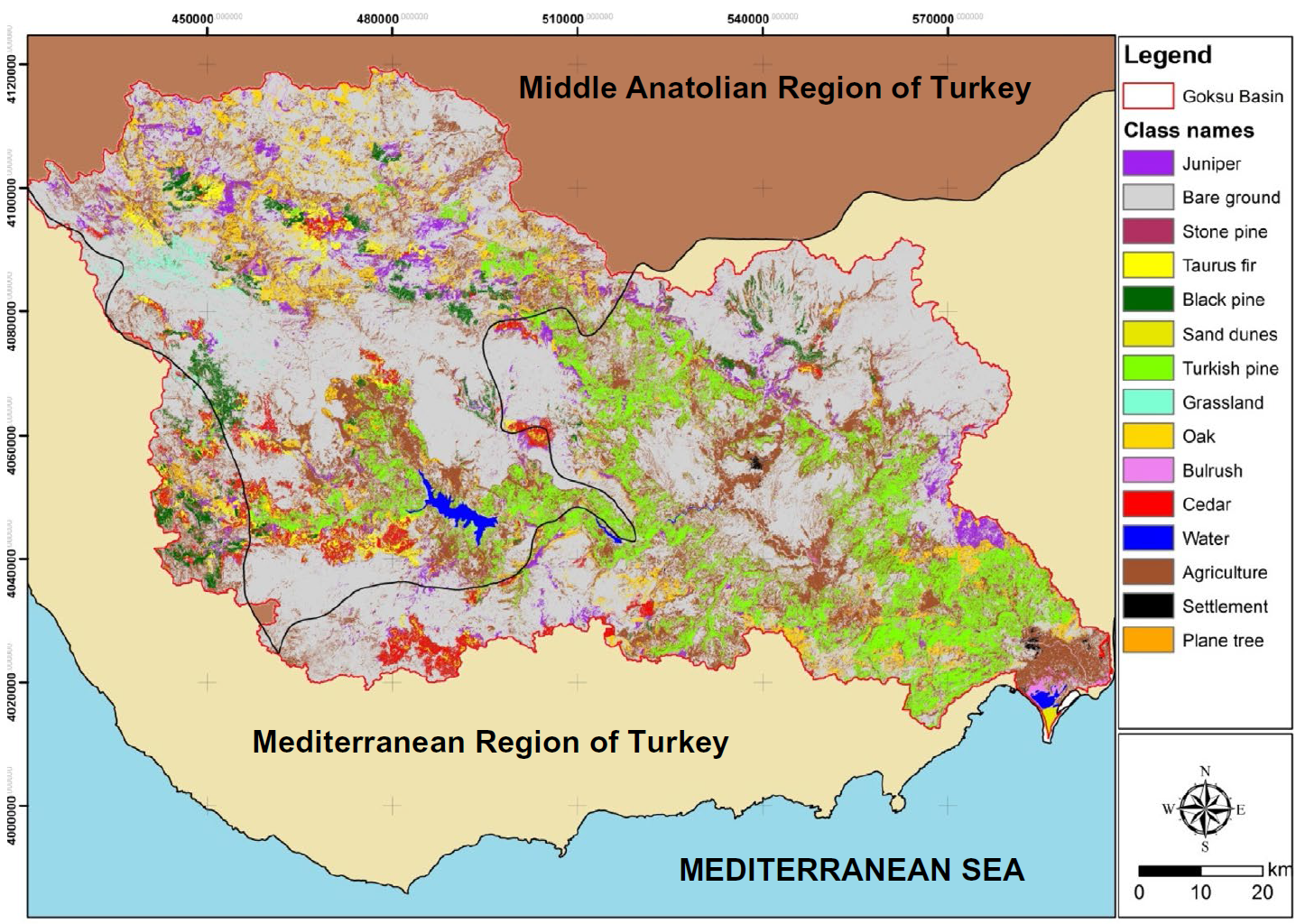 Net Primary Productivity (NPP)
Soil Texture Map
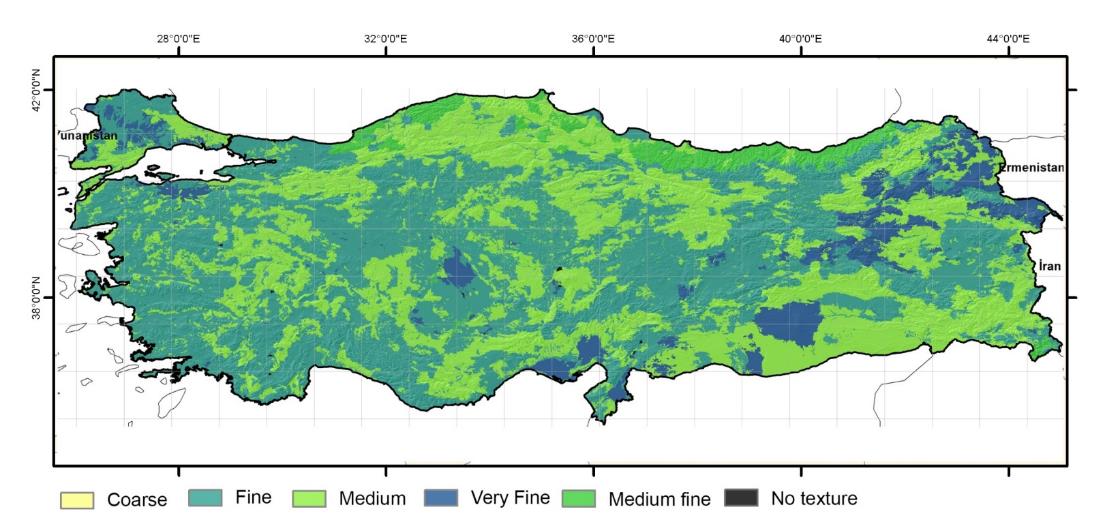 Normalised Differences Vegetation Index (NDVI)
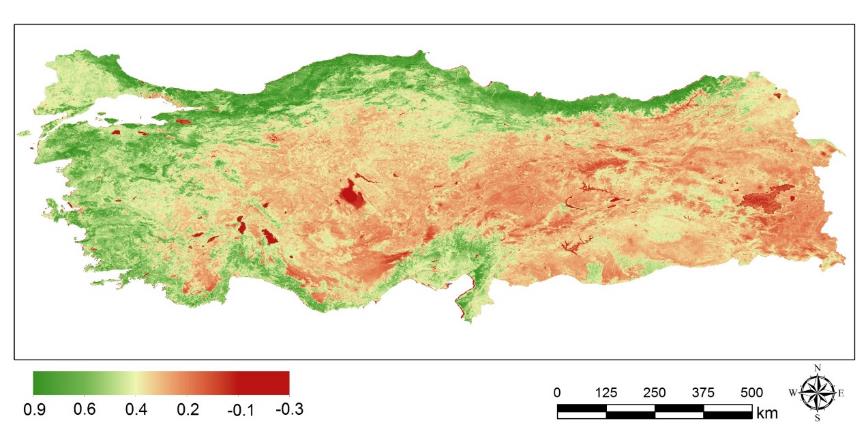 Net Primary Productivity (NPP)
Total Net Primary Production Map for 2001-2011
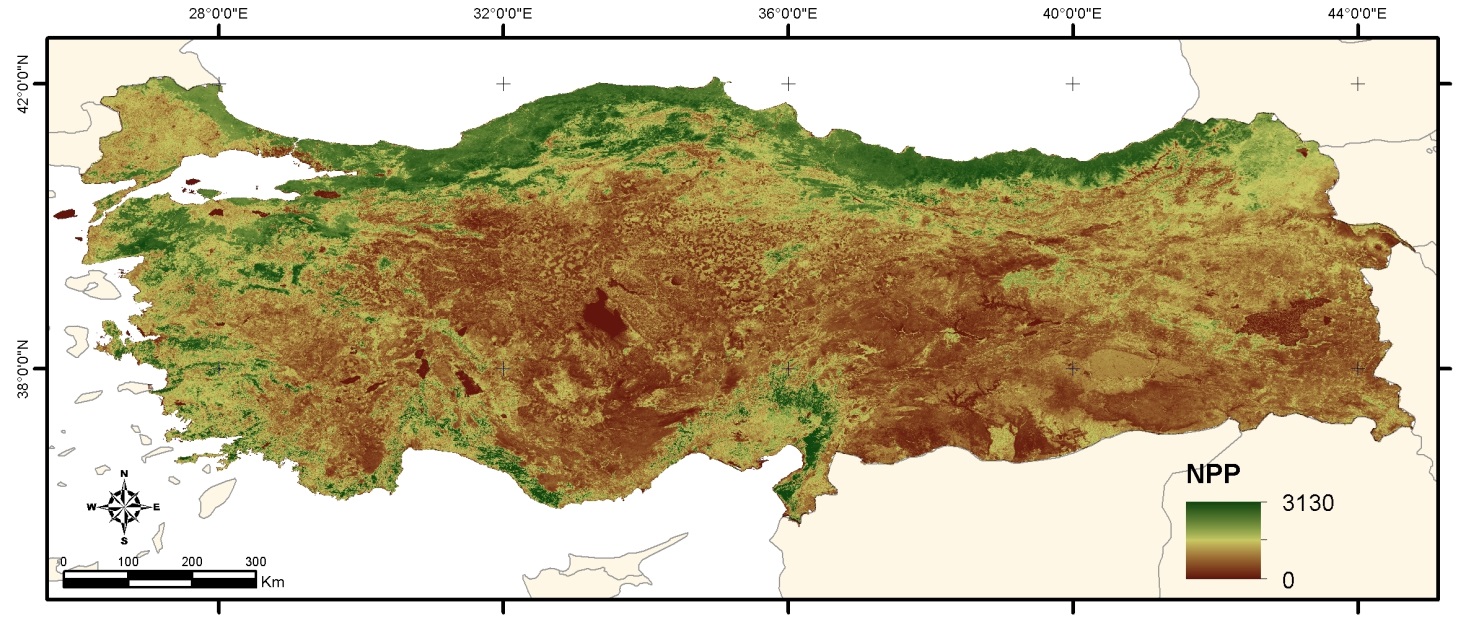 Net Primary Productivity (NPP)
Current – Future                   Difference NPP Maps from 
		 2001-2011 to 2070-2080 simulation (RCP 4.5)
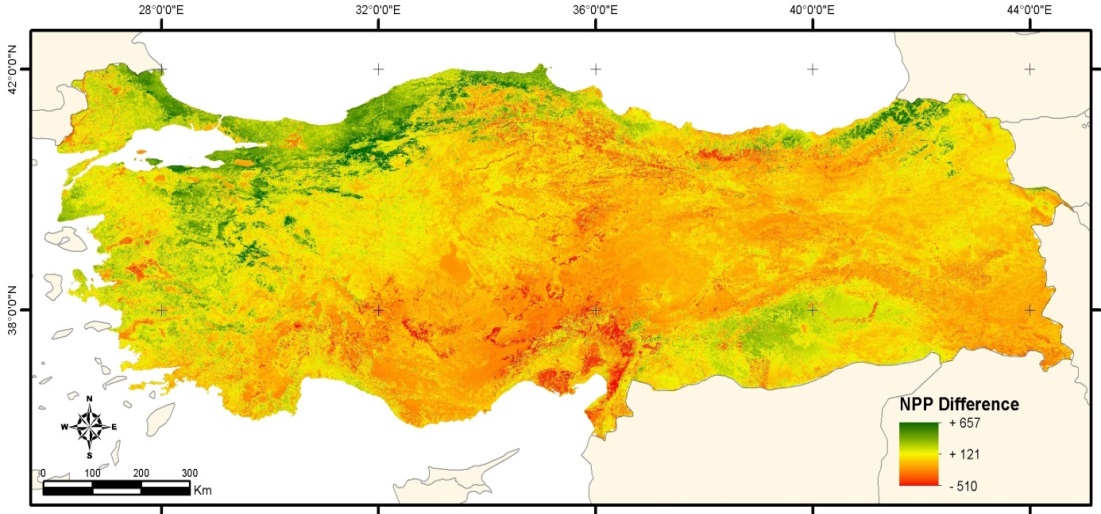 Net Primary Productivity (NPP)
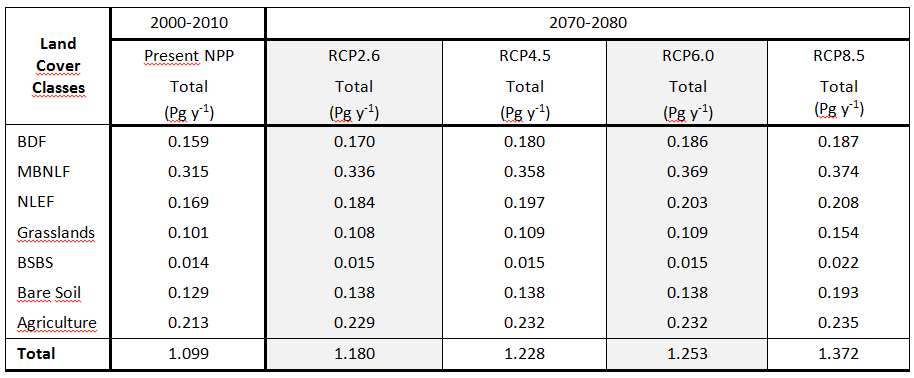 Total Annual Forest NPP (2001-2011): 0.64 Pg y-1 (Pg = Petagram = 1014 g)
Annual Total NPP Estimations and their responses to different climate scenarios for Turkey:
Net Primary Productivity (NPP)
Standard Deviation Map of the 2001-2011 to 2070-2081 simulations
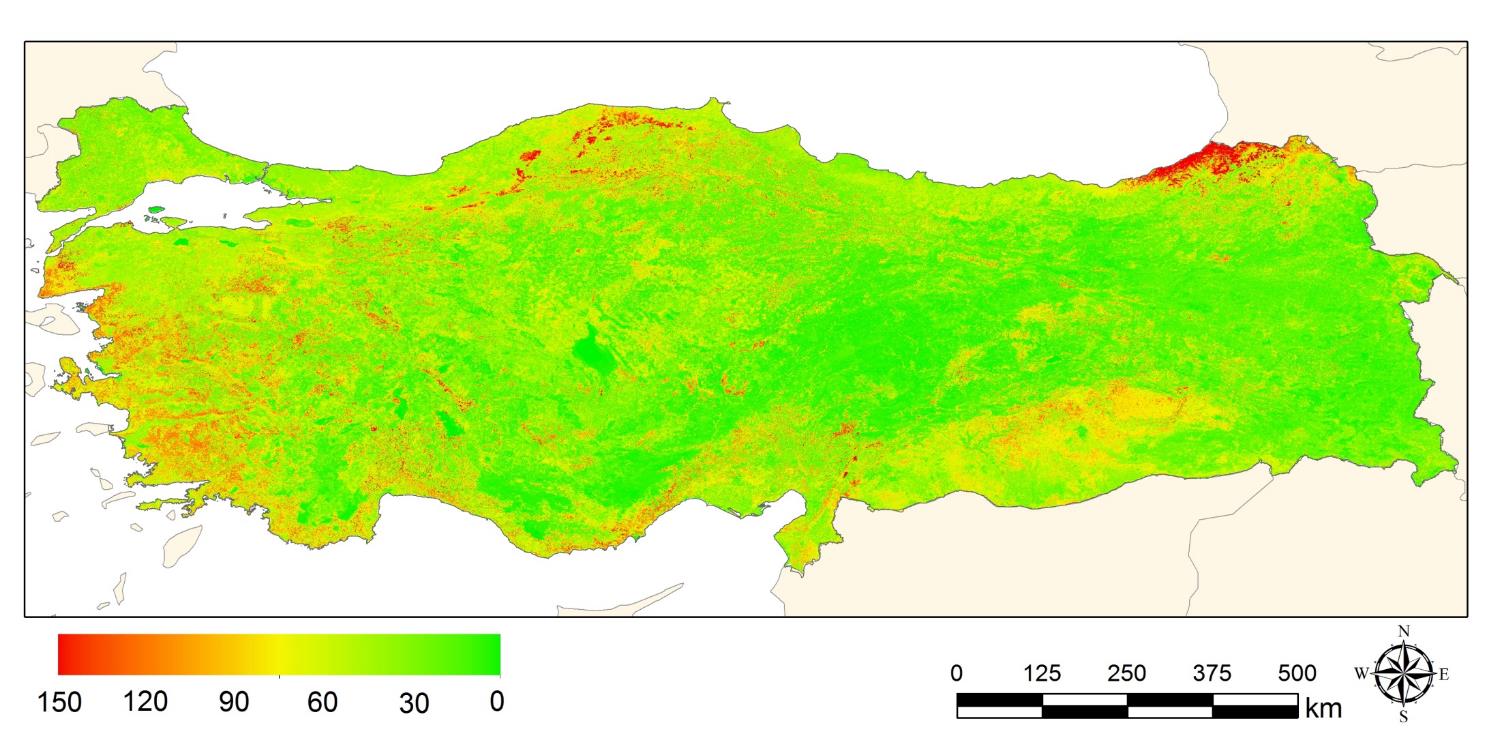 NPP (g C m-2 y-1
Modelling works
EROSION- Pan-European Soil Erosion Risk Assessment (PESERA)
PESERA Model; is integrated climate, vegetation, topography and soil datasets to calculate the surface runoff and soil erosion in one platform. More than 100 variables are needed.
EROSION - Pan-European Soil Erosion Risk Assessment (PESERA)
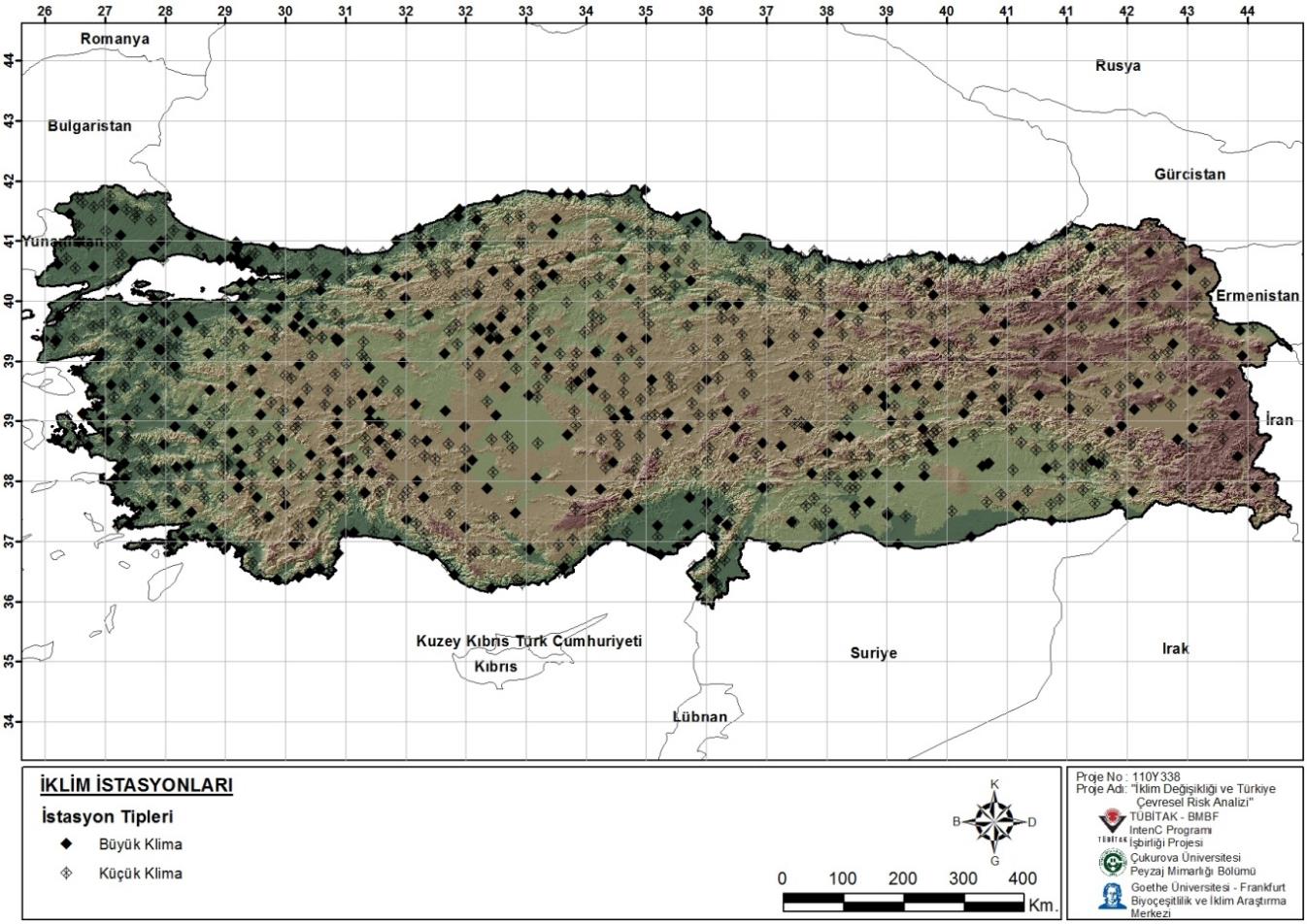 Climate stations
Big climate stations
Small climate stations
Pan-European Soil Erosion Risk Assessment (PESERA)
CORINE (2006) Land cover
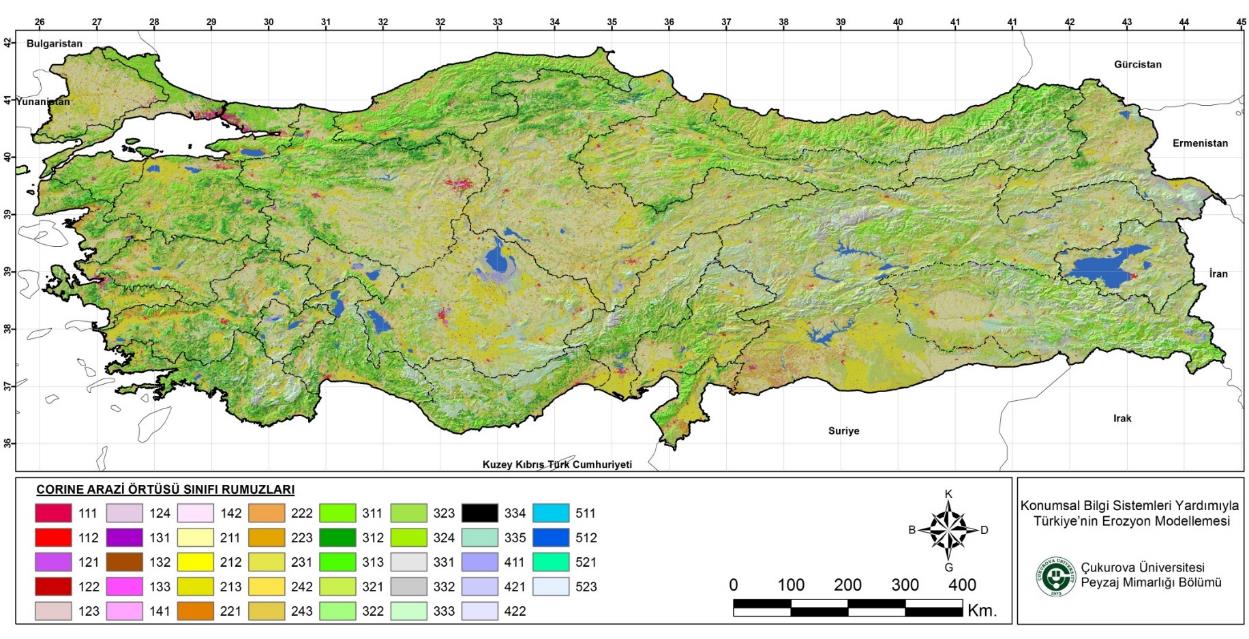 Pan-European Soil Erosion Risk Assessment (PESERA)
Parent Material
Soil Map
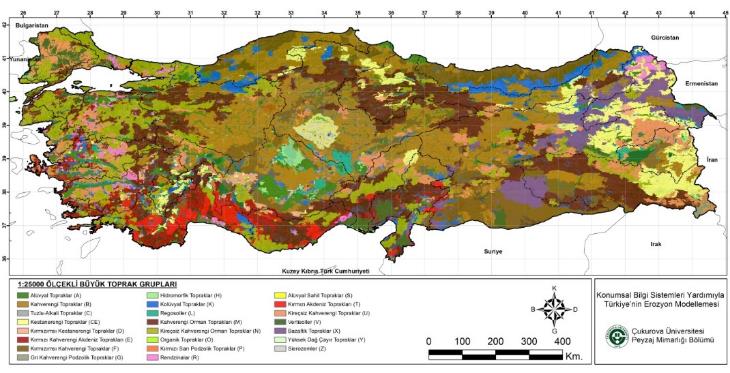 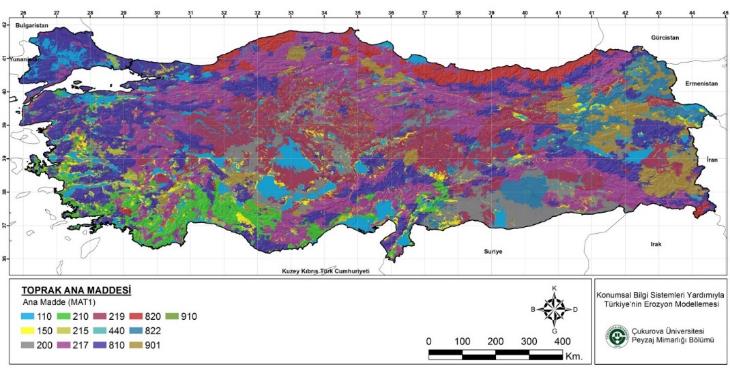 Soil Texture
Erodibility
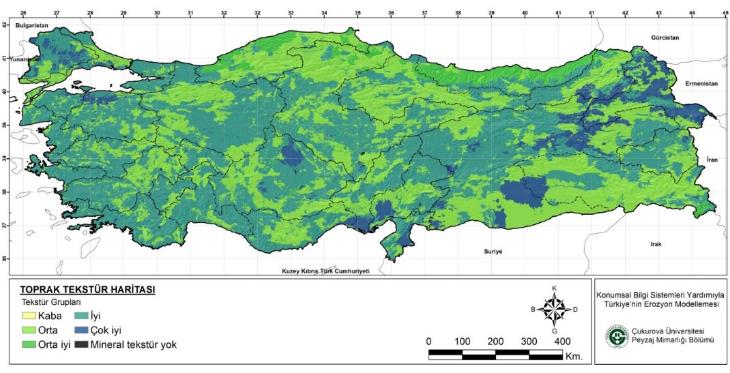 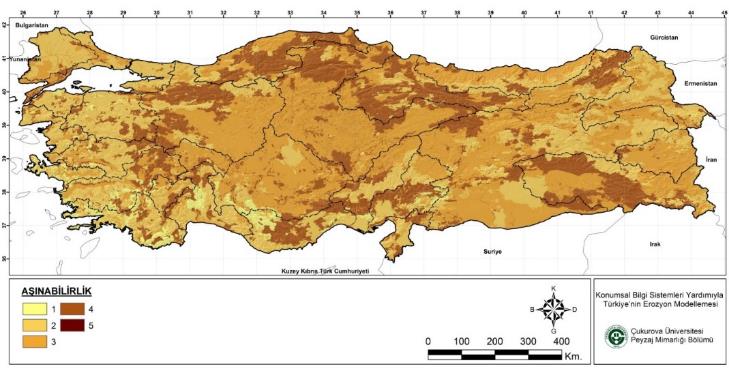 Pan-European Soil Erosion Risk Assessment (PESERA)
Soil water available to plants : (300mm and 1000mm depth)
Soil water available to plants in top 300mm
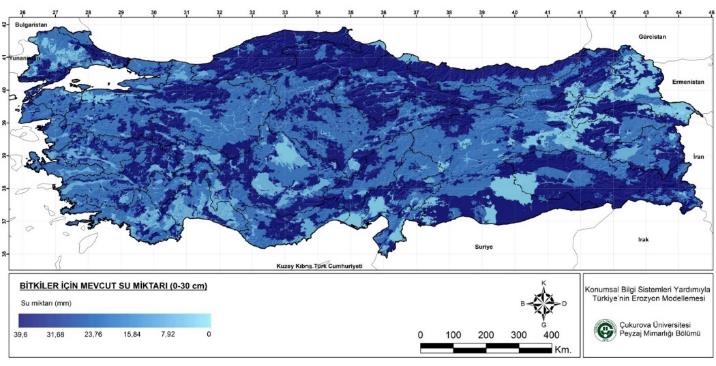 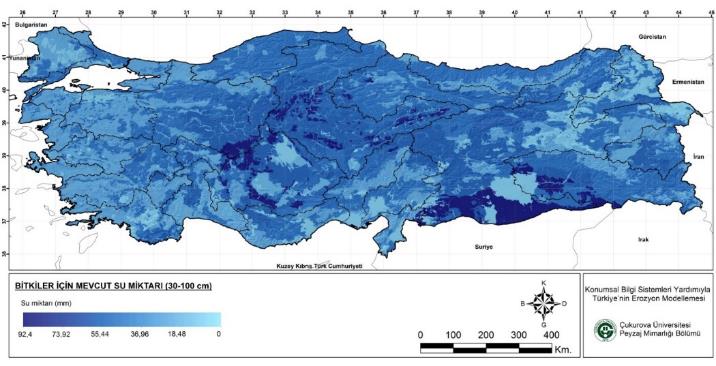 Effective soil water storage capacity
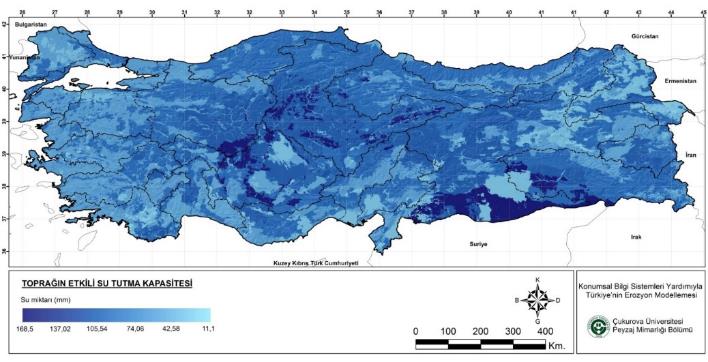 EROSION - Pan-European Soil Erosion Risk Assessment (PESERA)
YILLIK TOPLAM EROZYON
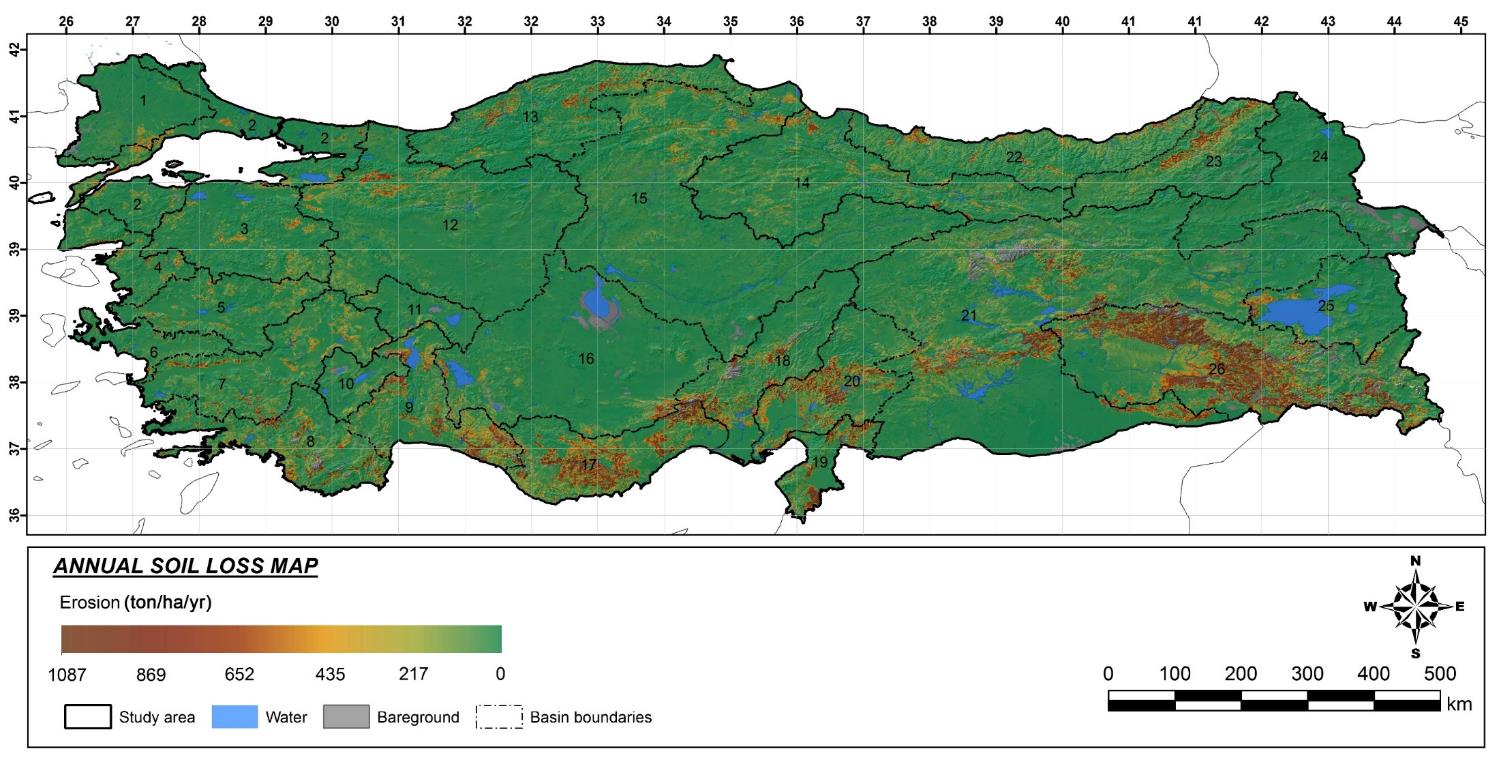 EROSION- Pan-European Soil Erosion Risk Assessment (PESERA)
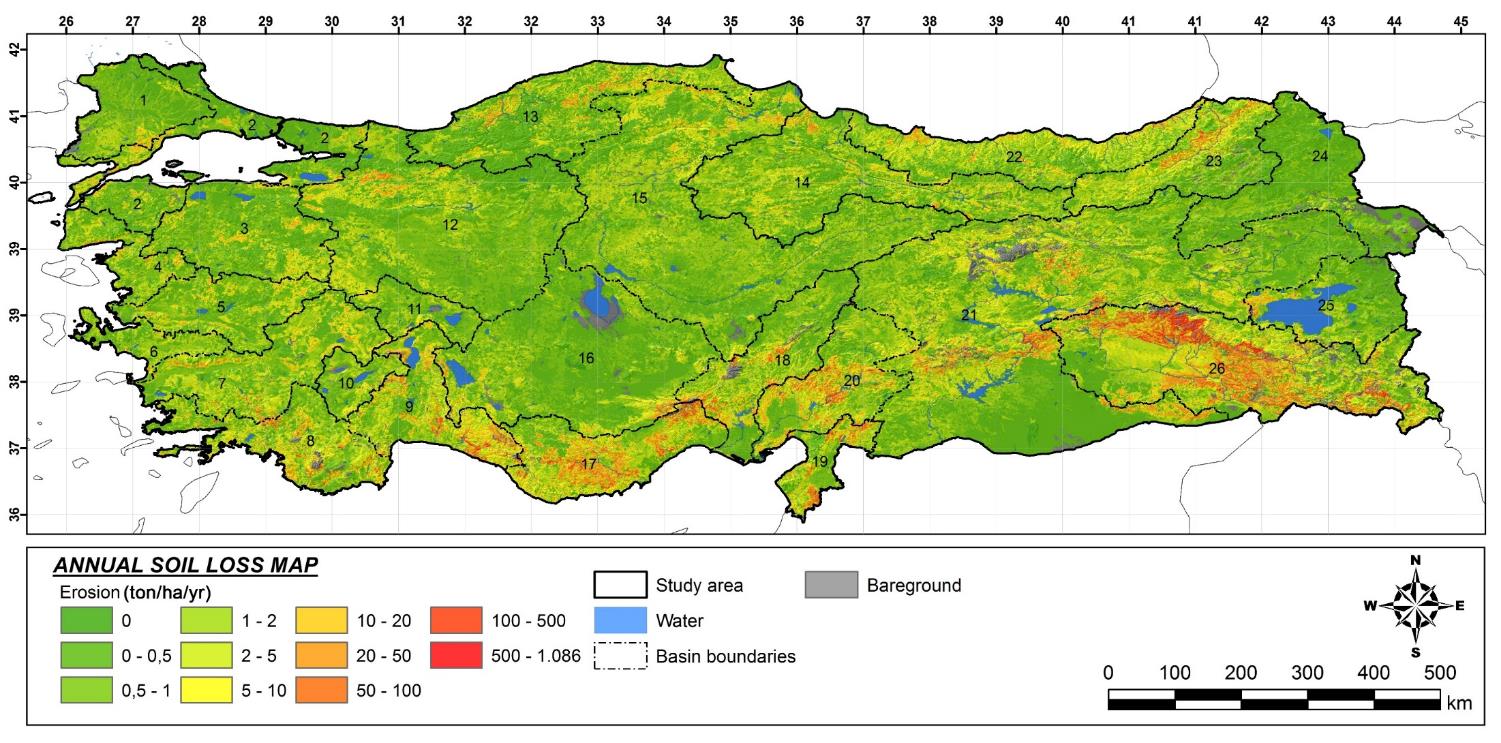 EROSION - Pan-European Soil Erosion Risk Assessment (PESERA)
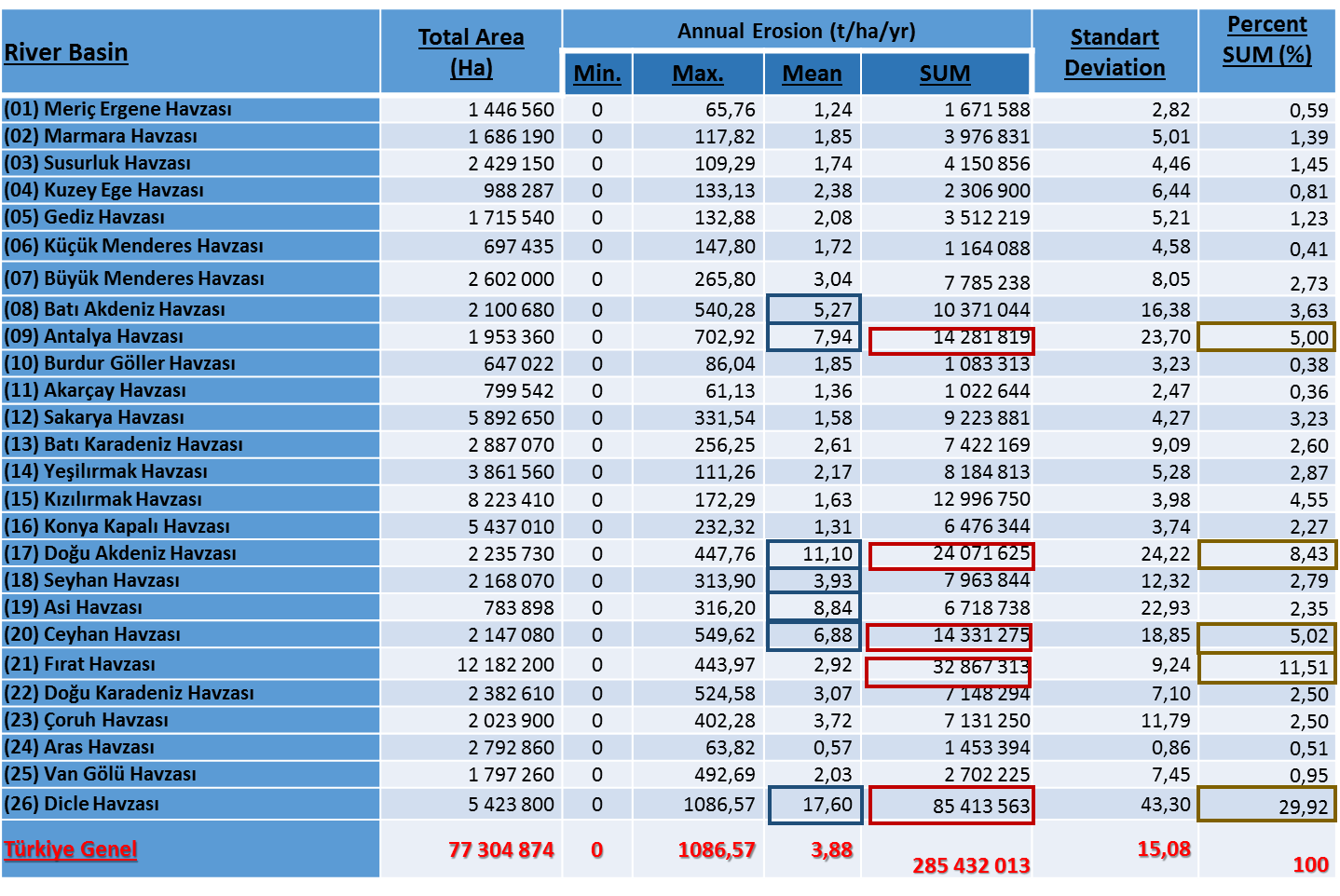 The amount of soil loss 285.5 millions tonnes
The mean soil losses are 3.88 t/ha/yr
EROSION-Pan-European Soil Erosion Risk Assessment (PESERA)
Soil loss According to PESERA Land Use
EROSION- Pan-European Soil Erosion Risk Assessment (PESERA)
FUTURE – CURRENT EROSION DIFFERENCE
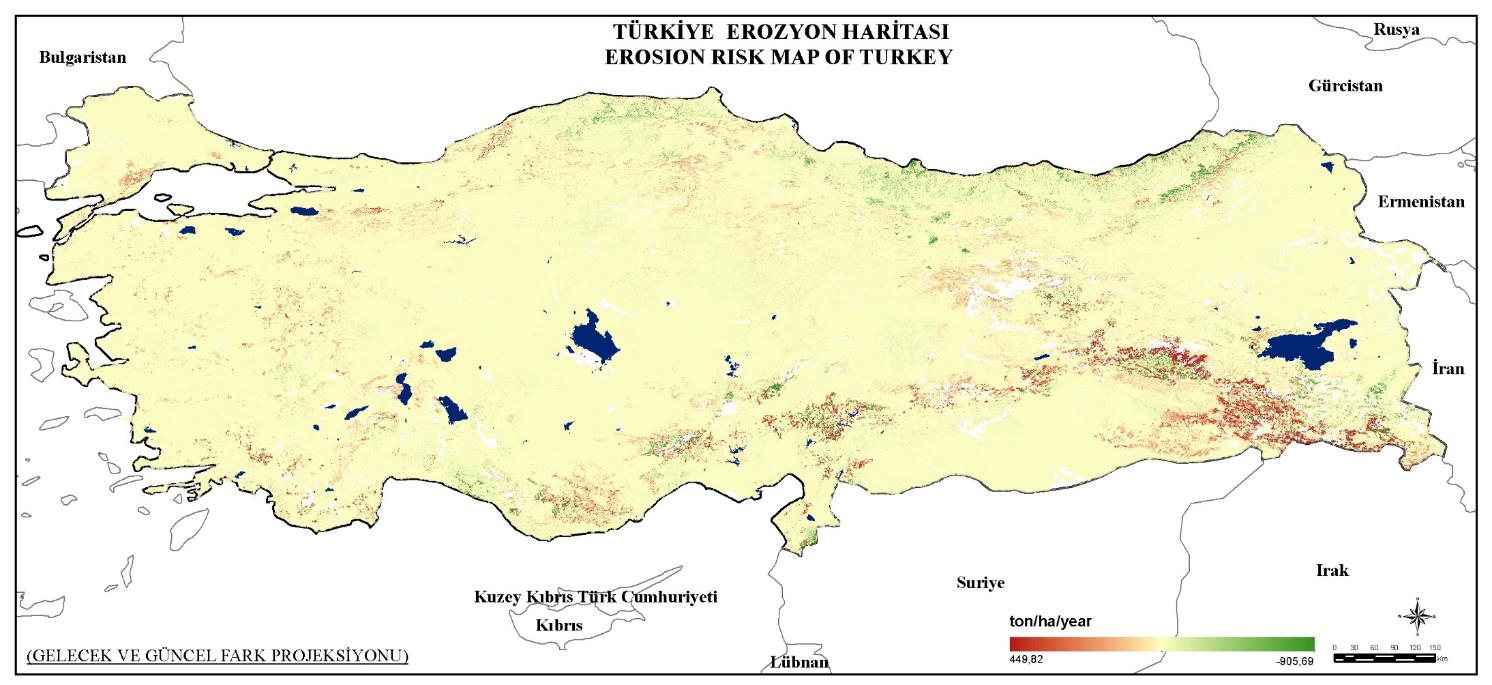 EROSION- Pan-European Soil Erosion Risk Assessment (PESERA)
EROSION CHANGE
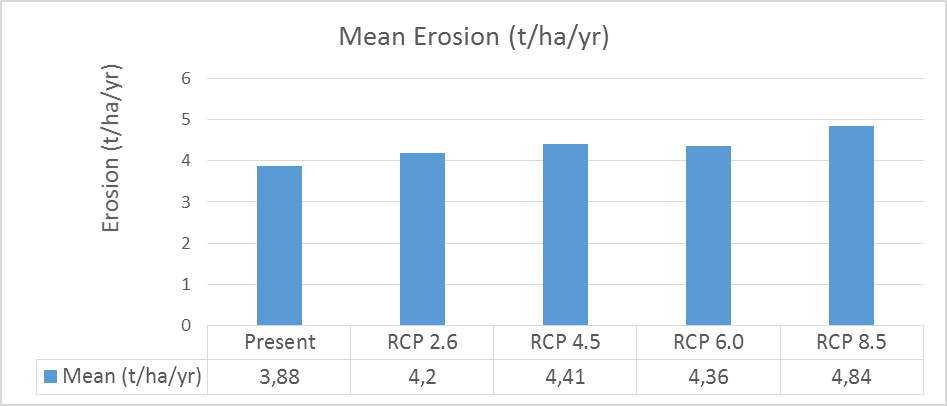 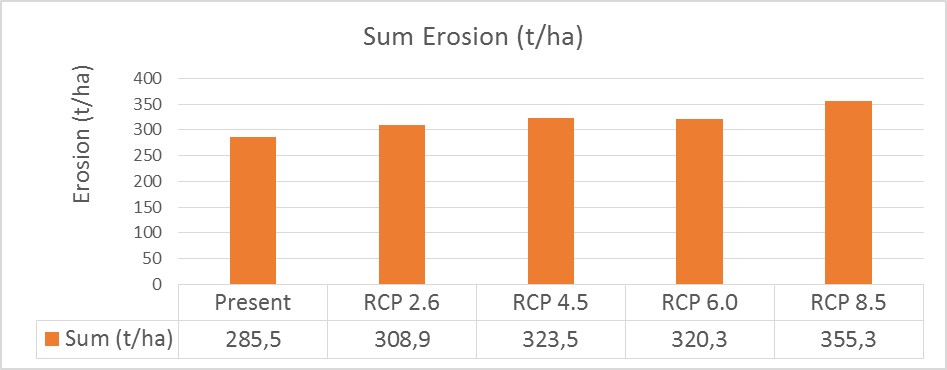 Forest fire risk
14 variables were evaluated using Multi-criteria evaluation approach
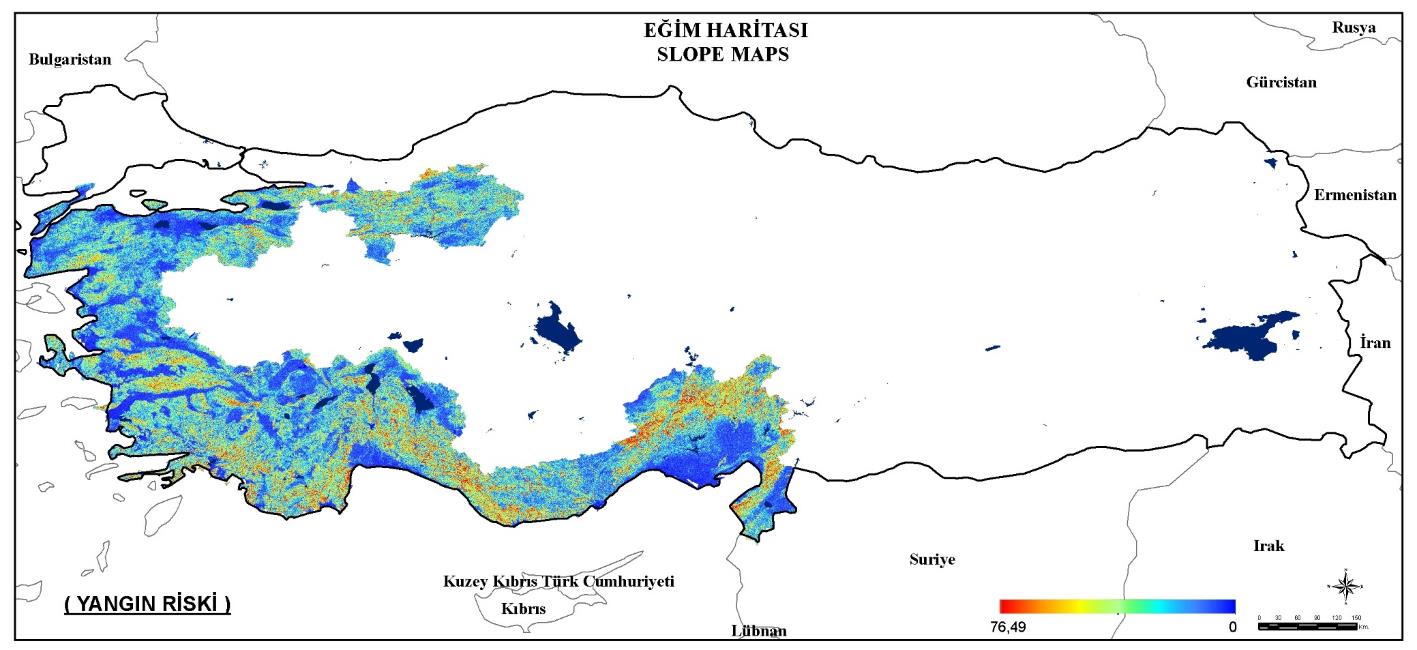 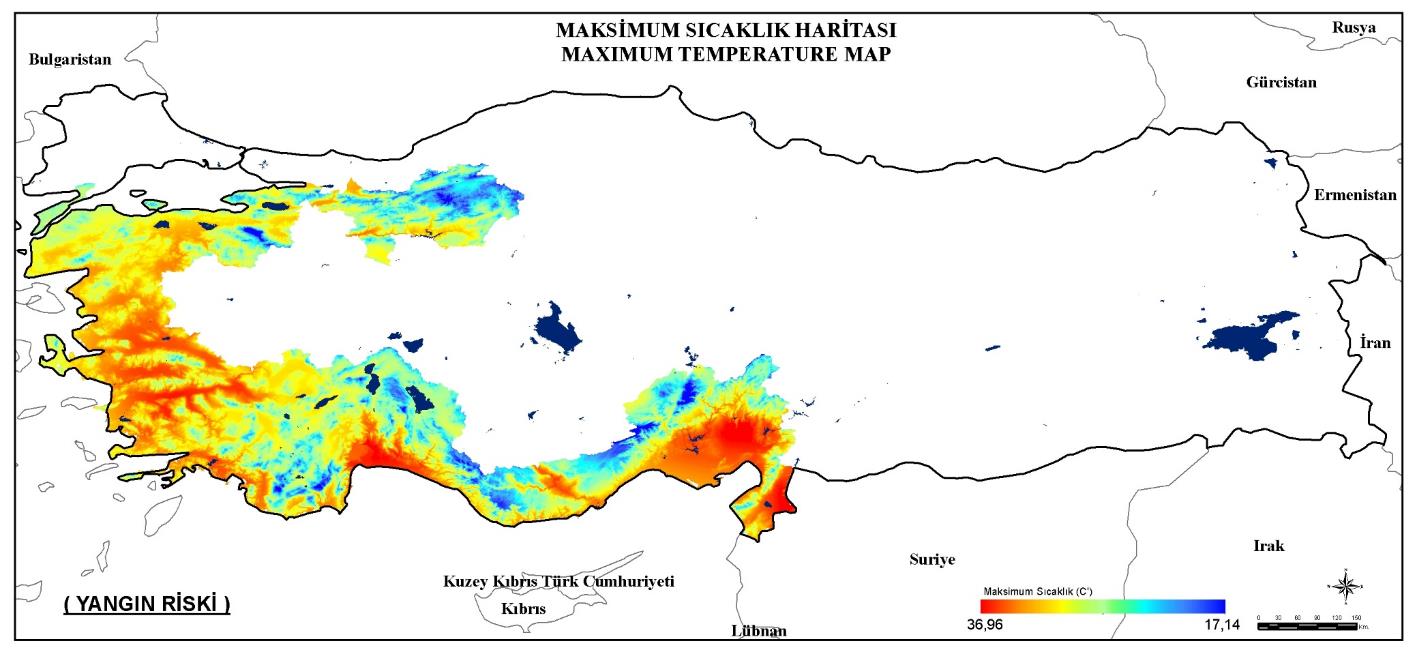 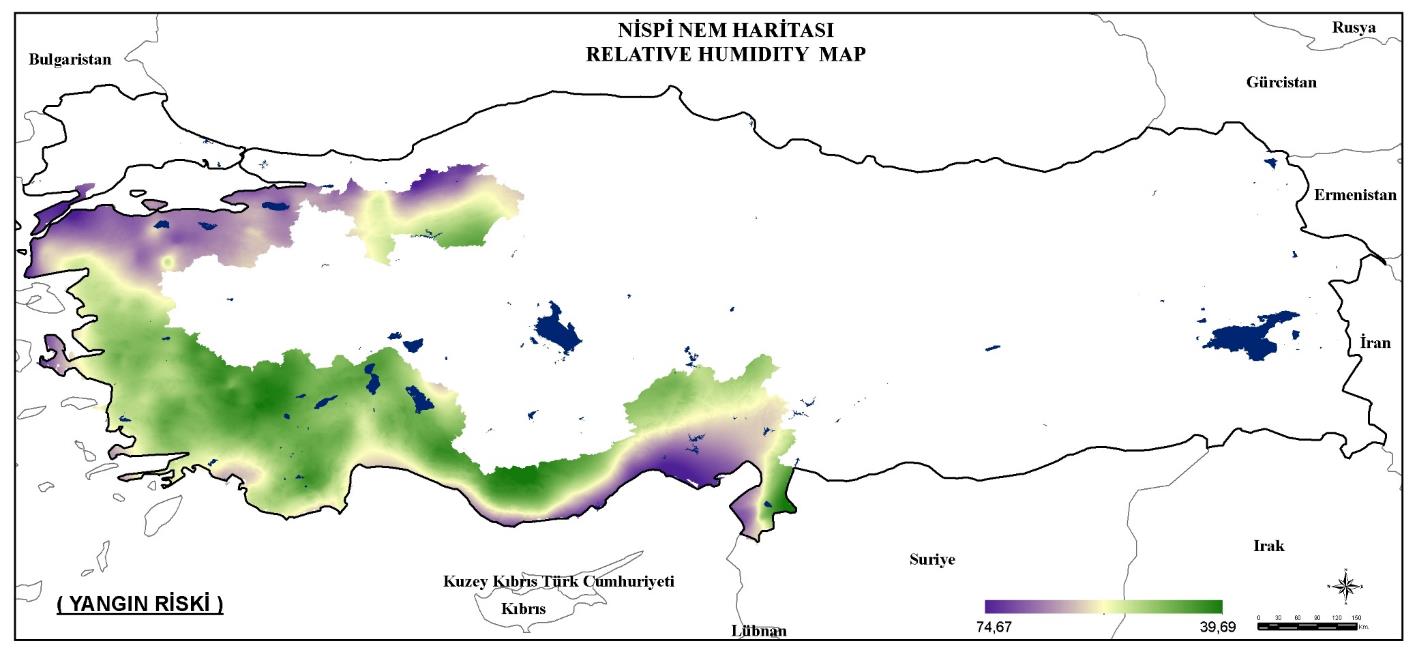 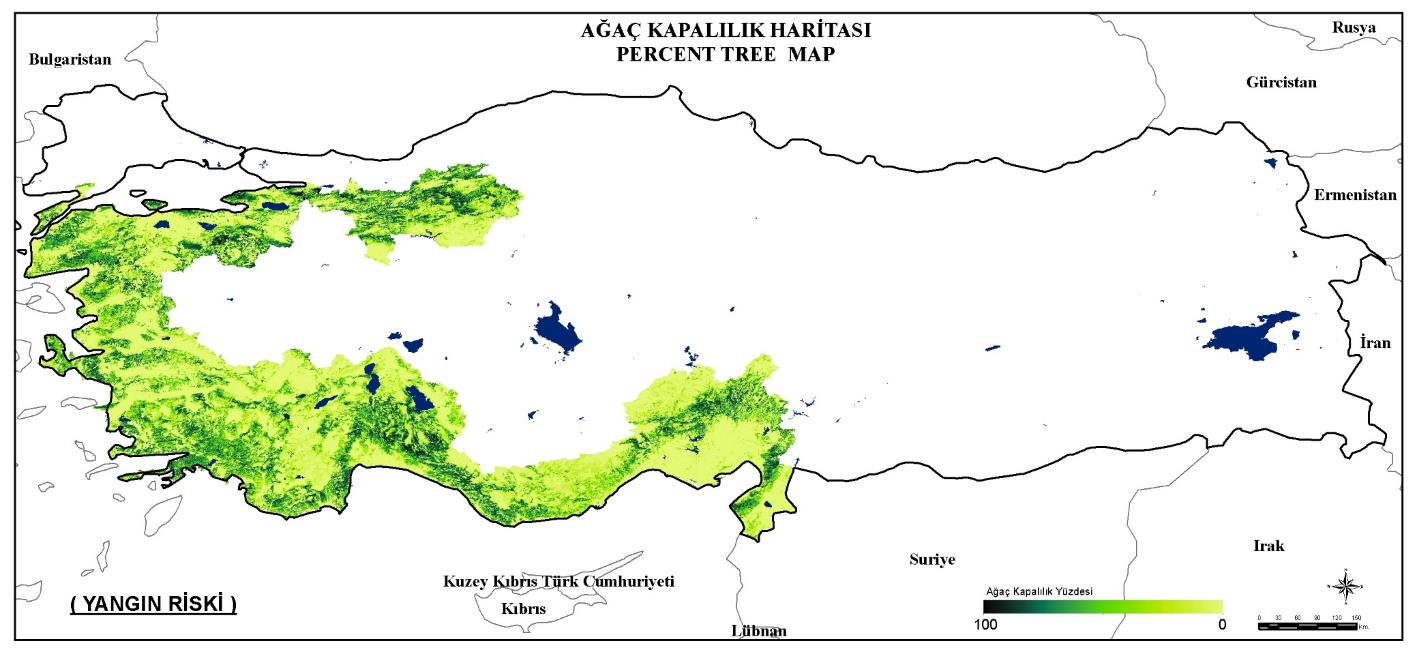 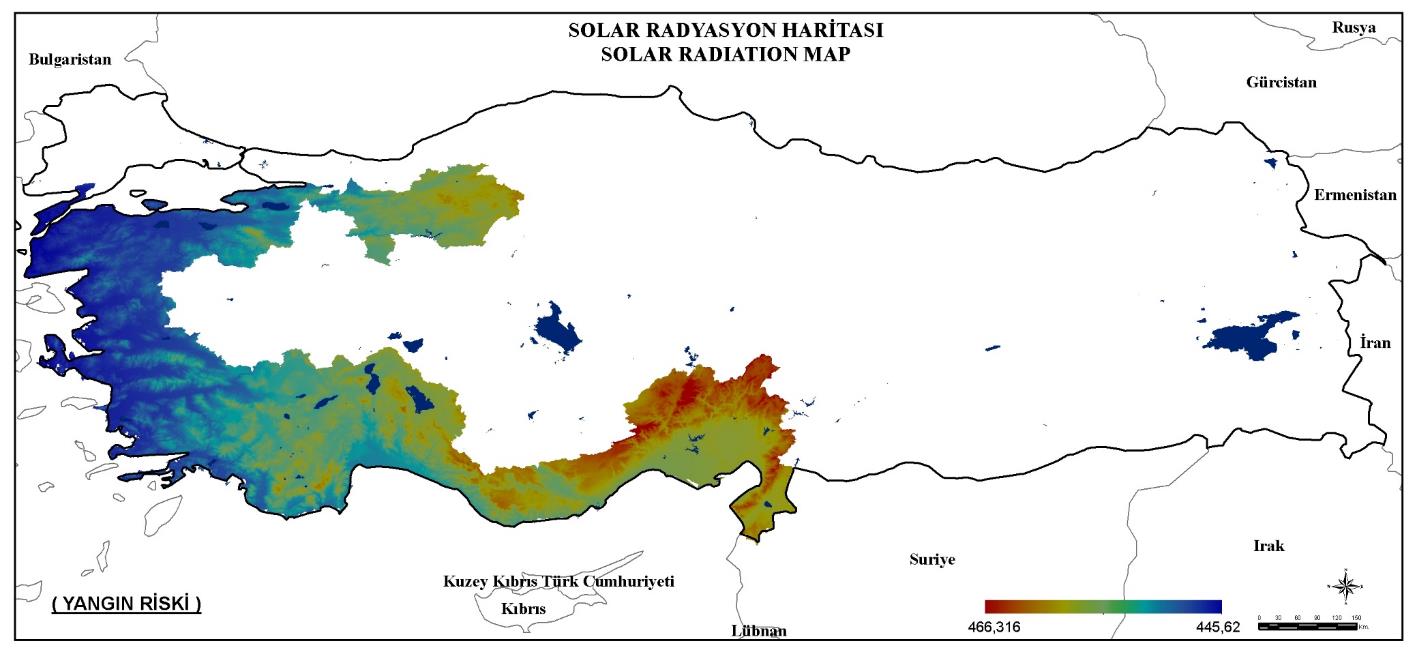 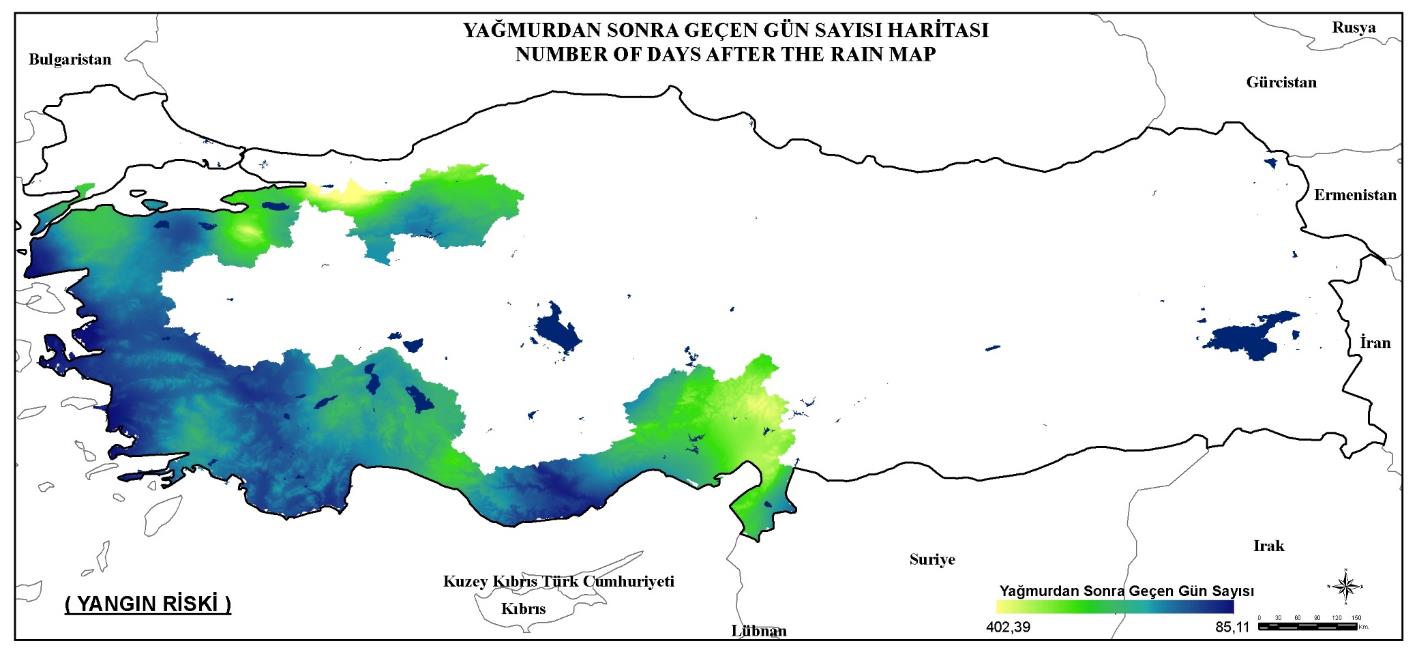 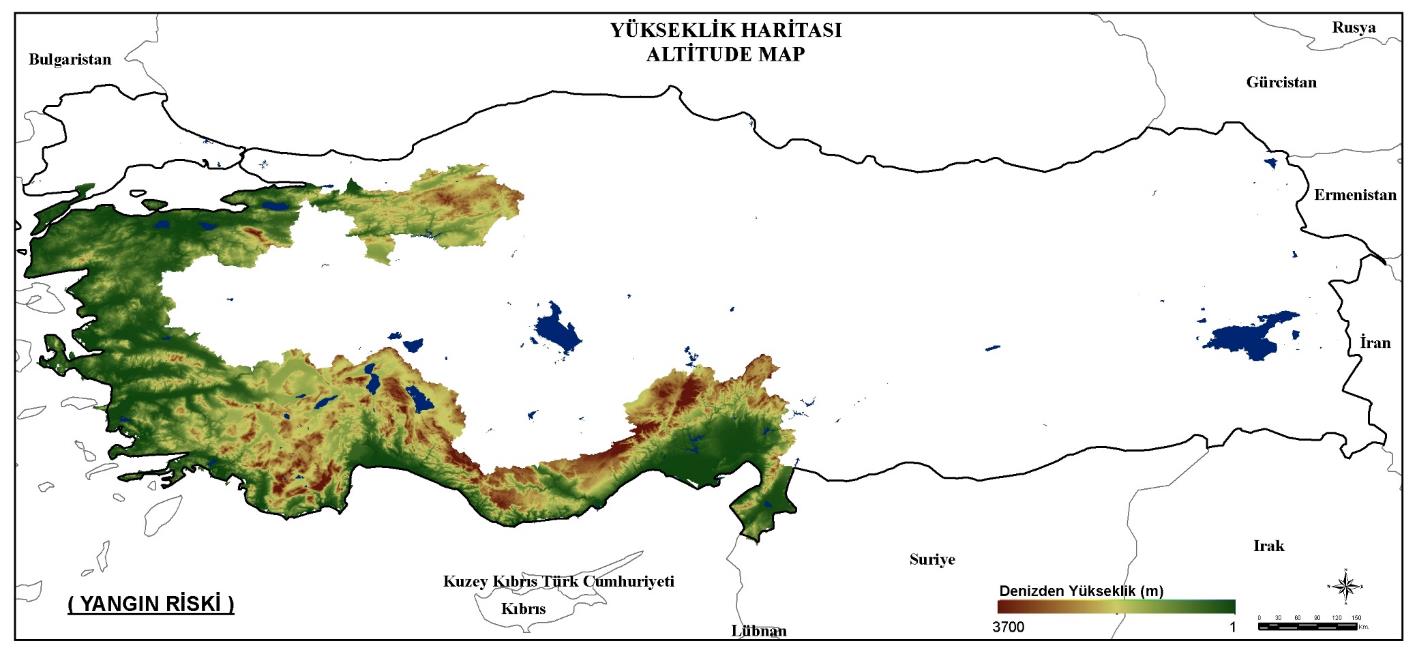 DEM
Distance from farmlands
Energy lines
Slope
Population density
Dis. From roads
Amount of Fuel 
Fuel type
Max Temperature
Tree cover
Wind speed
Arid days
Solar Radiation
Relative humudity
Orman Yangın riski – Forest fire risk
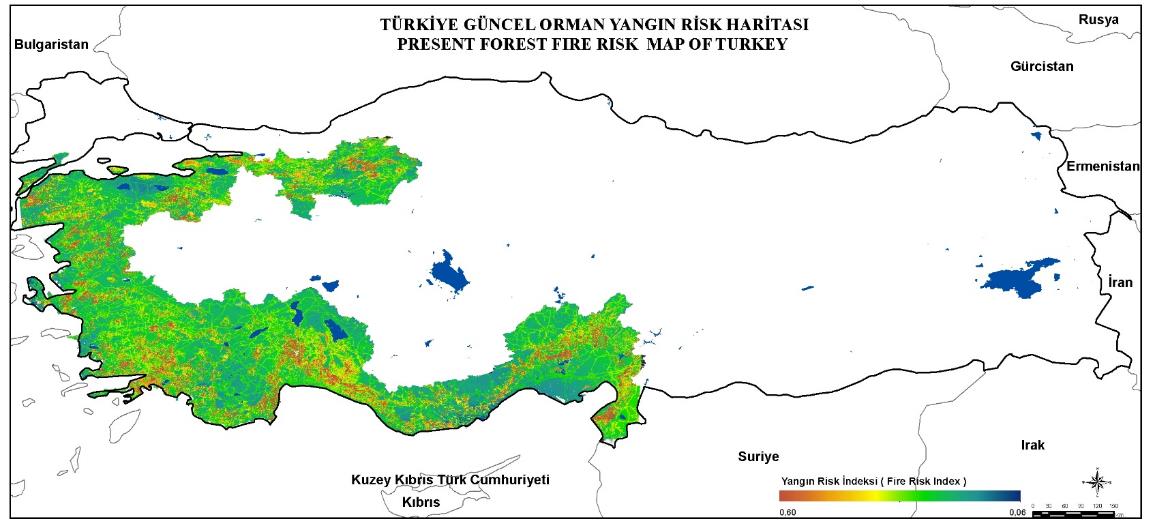 CURRENT FIRE RISK
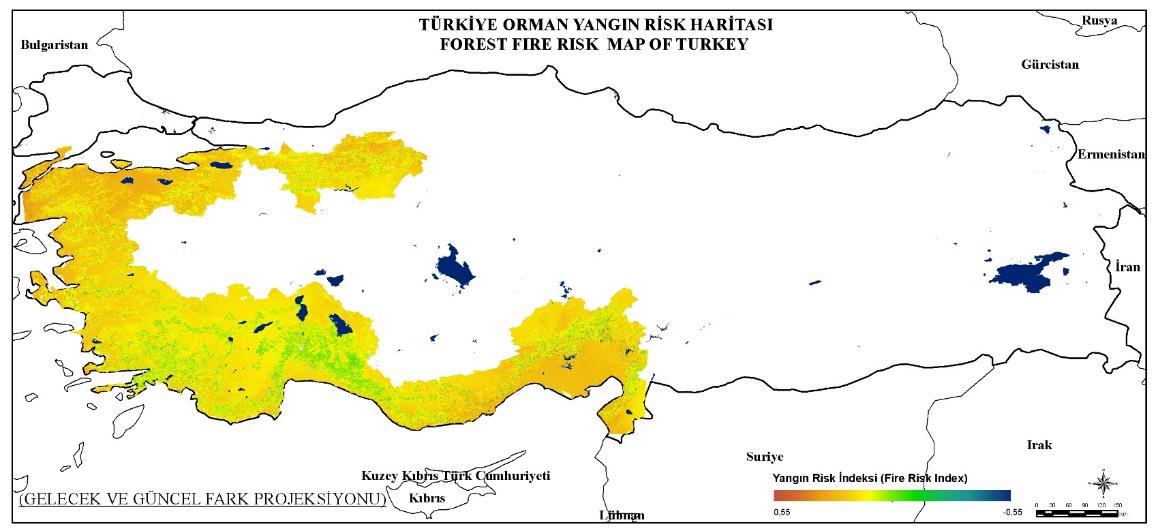 FUTURE-CURRENT FIRE RISK
Aridity index
potential evapotranspiration - Penman–Monteith
UNESCO (1979)
Aridity index
CURRENT – FUTURE ARIDITY
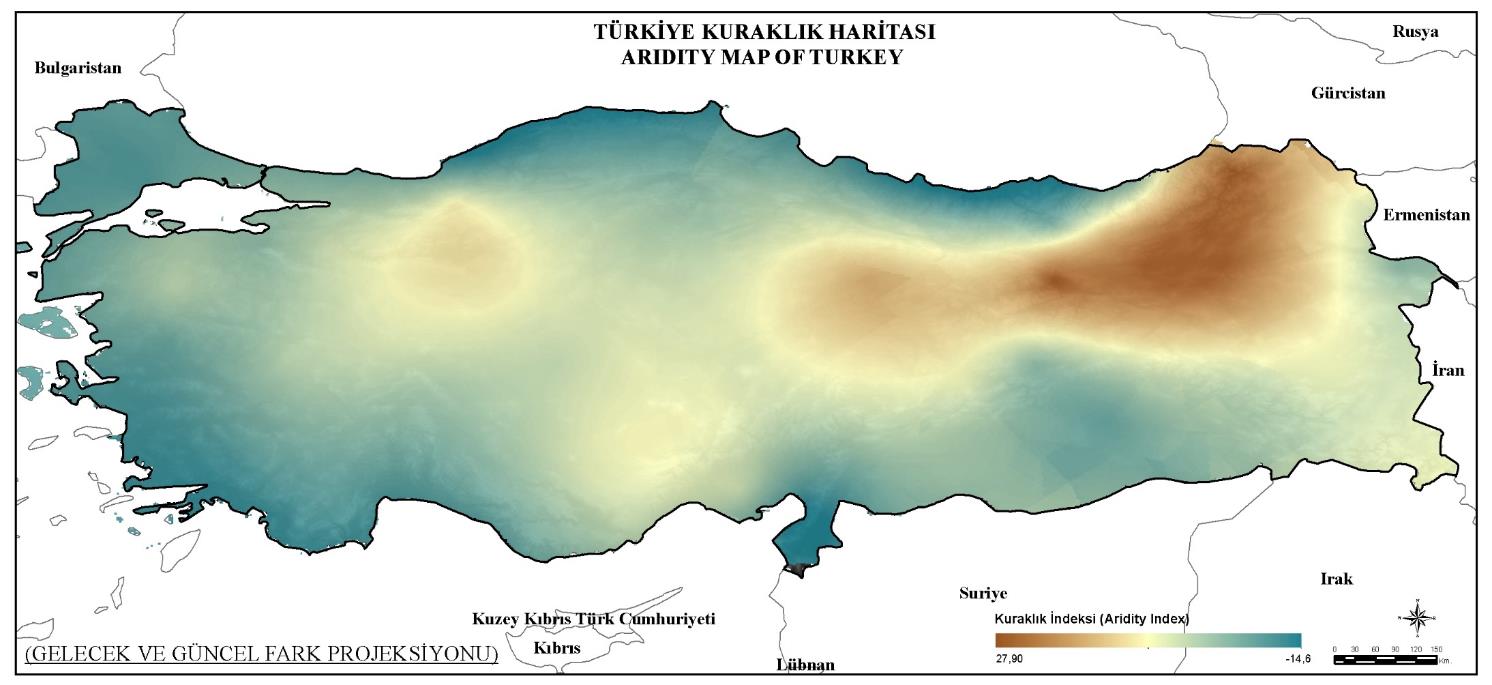 Increases in temperature resulted in a higher evaporative demand of the atmosphere in the future Thus, an increase in aridity was recognized for whole Turkey except the north-eastern part.
Results & Conclusions
Integration of standardized risk maps
NPP + Erosion + Aridity
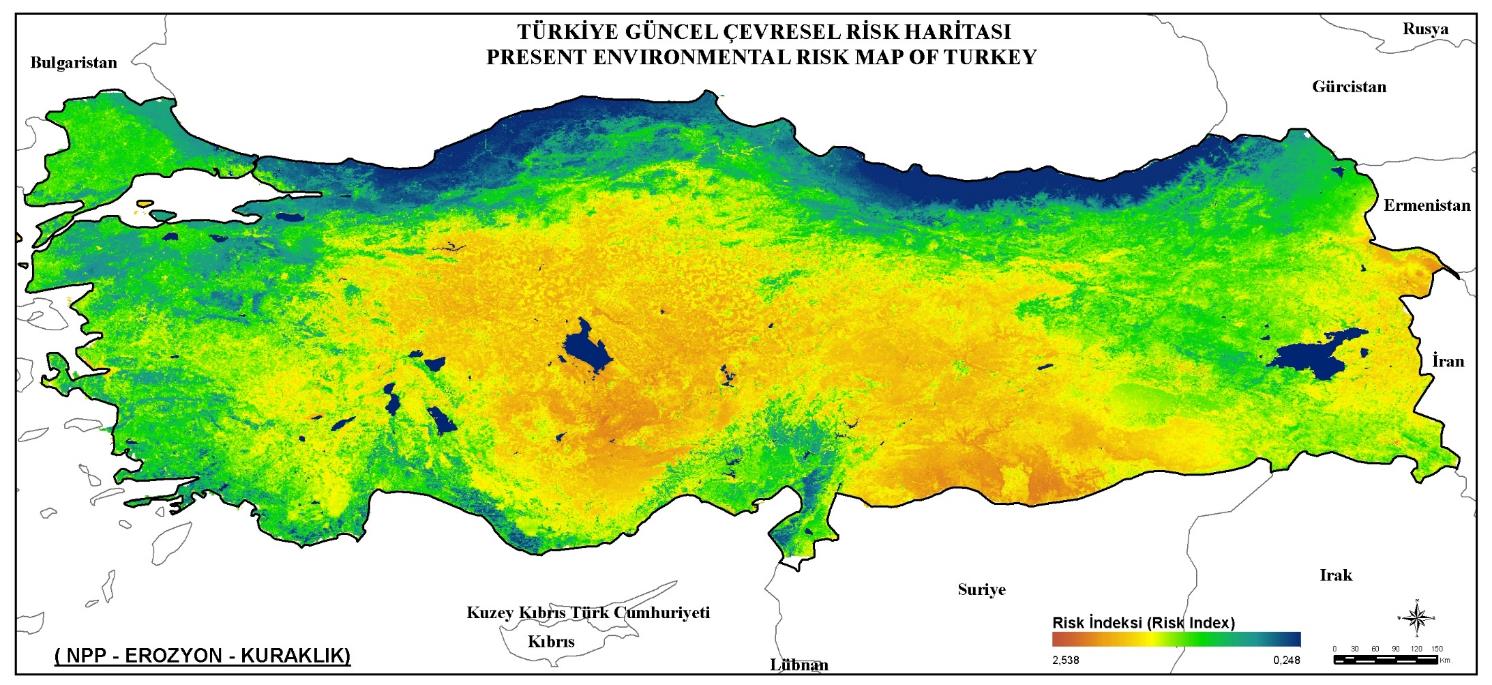 Results & Conclusions
Integration of standardized risk maps
NPP + EROSION + ARIDITY + FIRE RISK
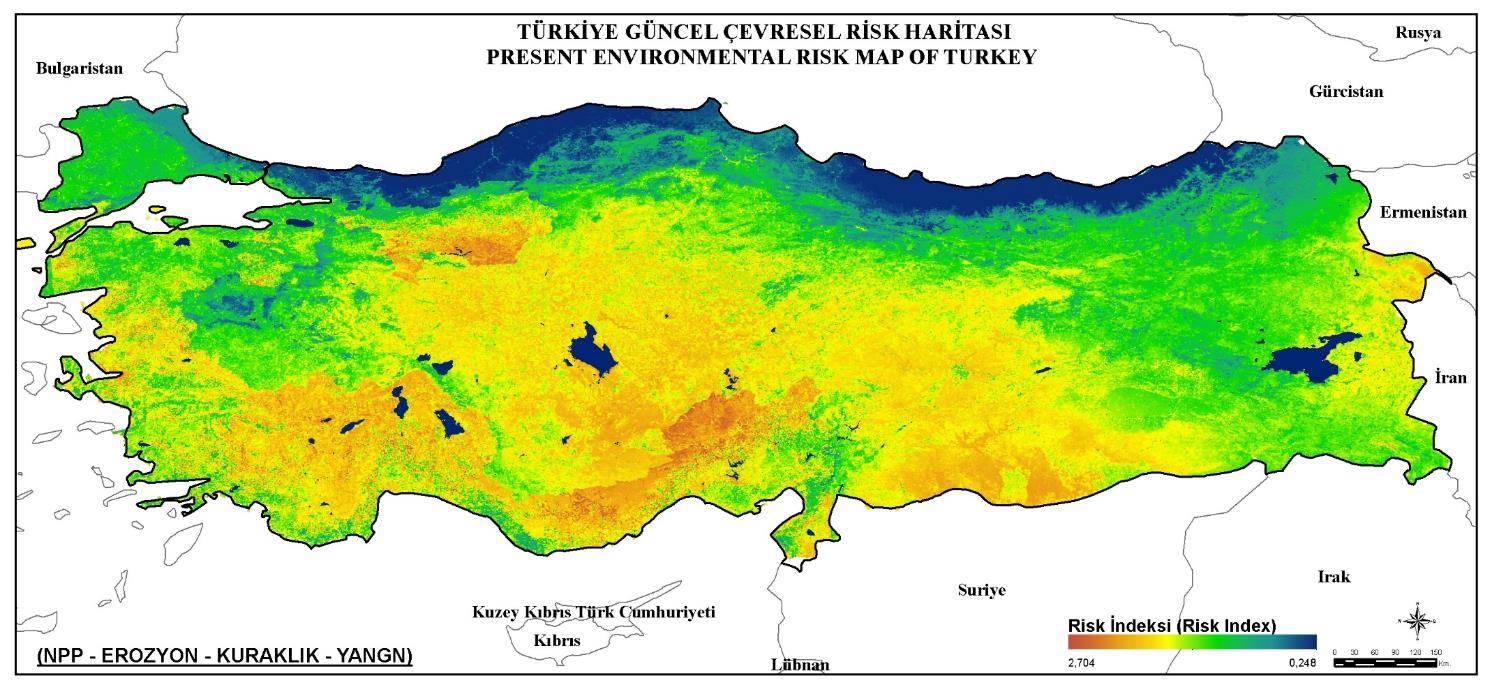 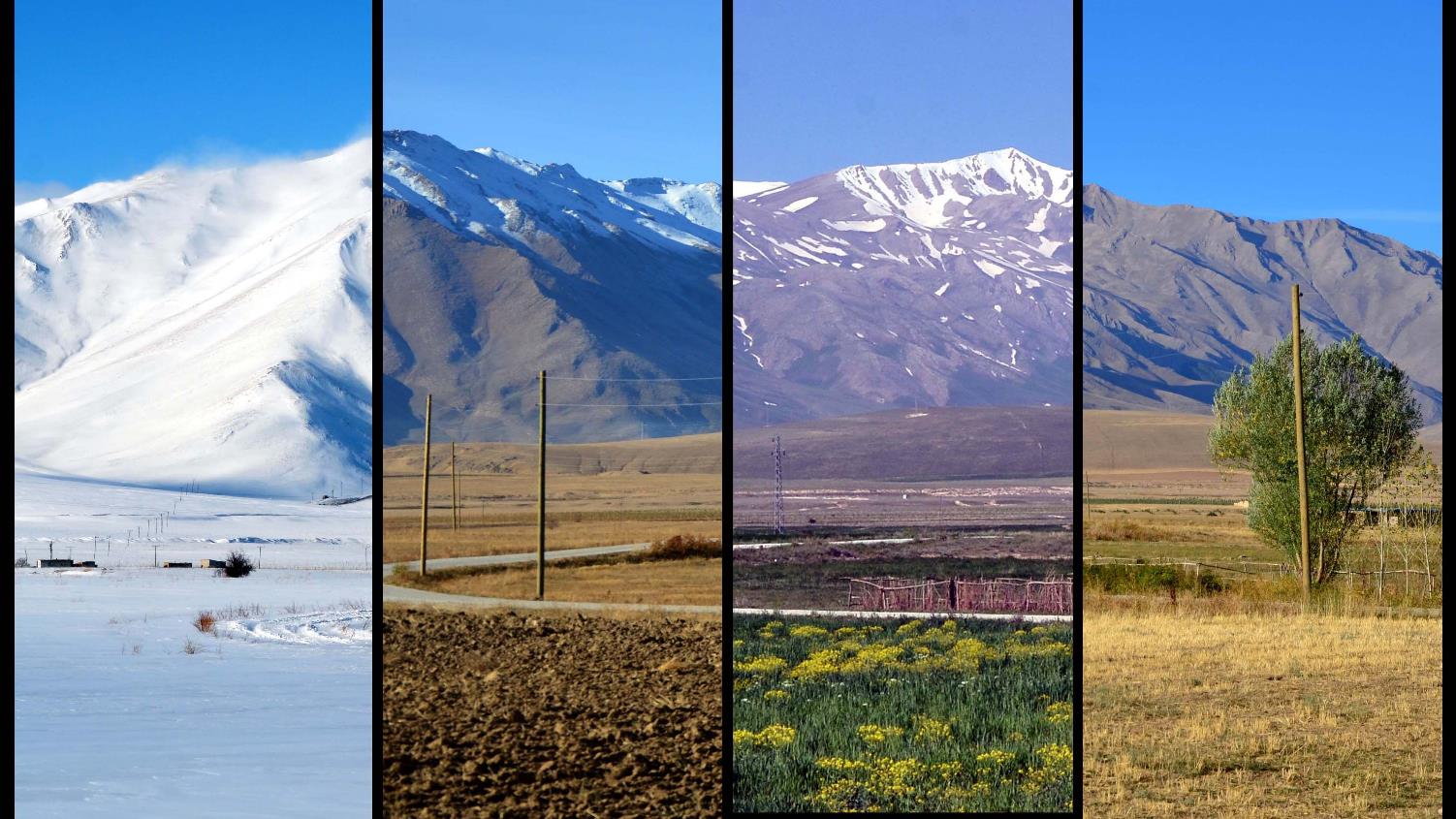 Four seasons from the Van Sub-alpine region of Turkey.
THANK YOU VERY MUCH FOR YOUR ATTENTION
ASSIST.PROF. ONUR ŞATIR 
Yuzuncu Yil (Centennial) University 
Department of Landscape Architecture
Landscape Planner   E-Mail: osatir@yyu.edu.tr
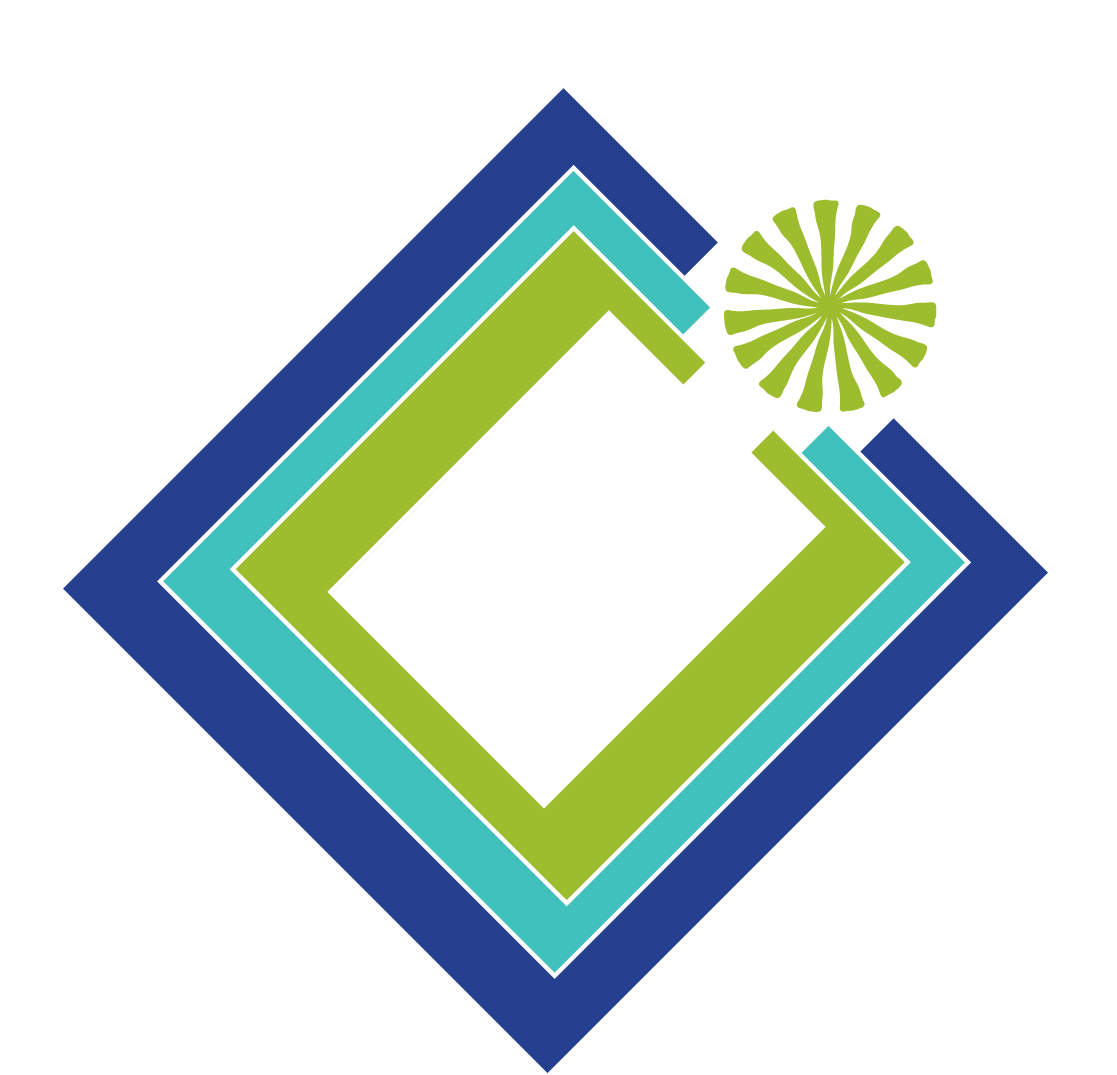 YUZUNCU YIL UNIVERSITY
ARCHITECTURE & DESIGN FACULTY